Welcome to my class
Da Phuc Primary School
Teacher: Do Tra Giang
Class: 4a3
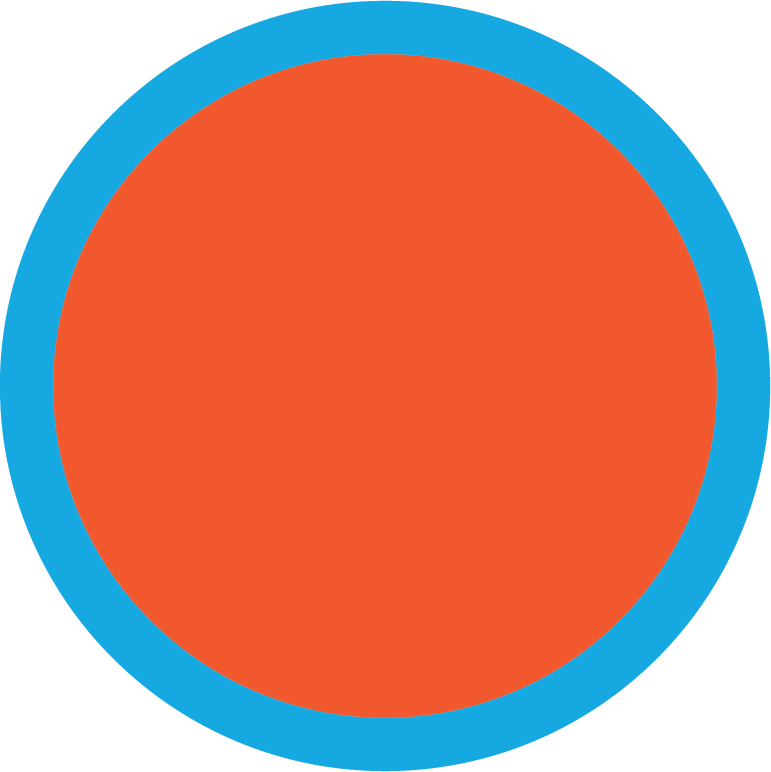 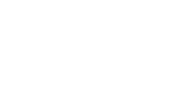 10
Our summer holidays
Lesson 1 (1,2,3)
01
Warm-up
Let’s chant.
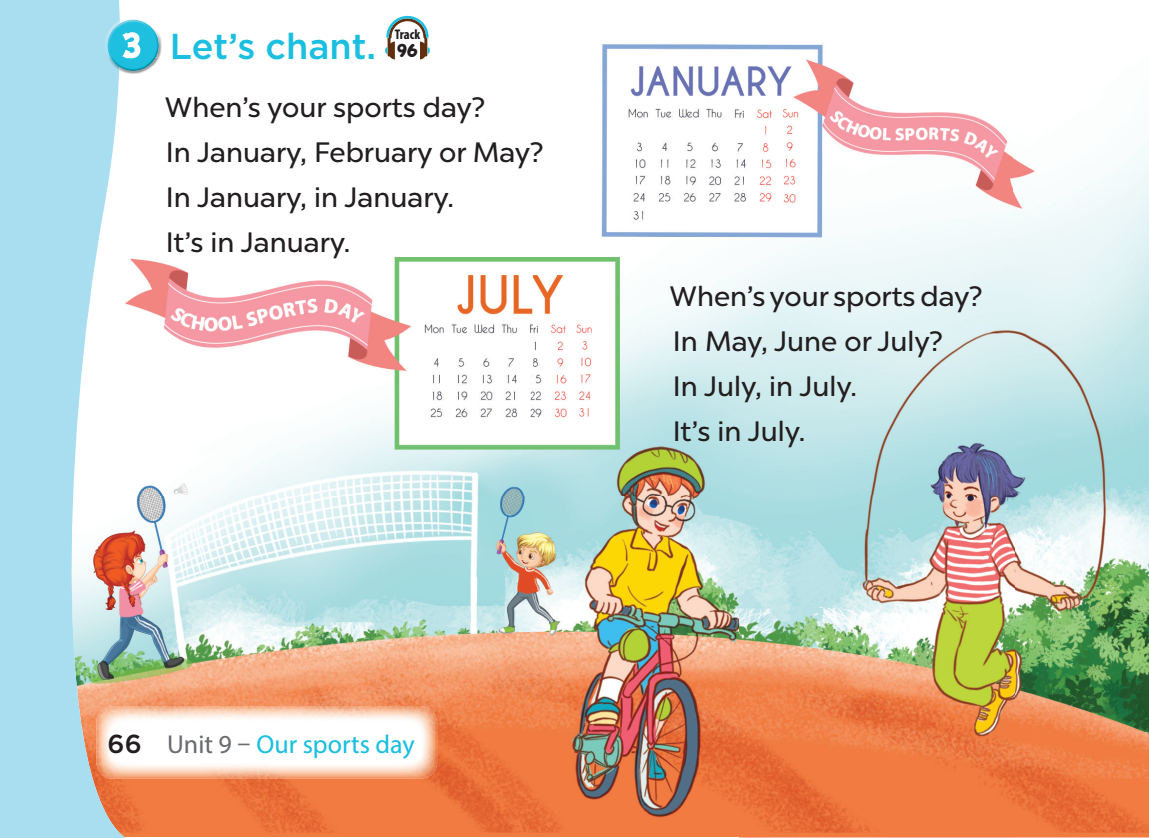 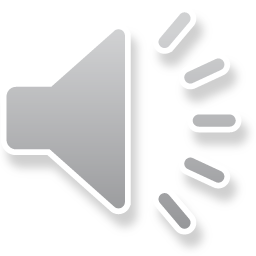 02
Activity 1
Look, listen and repeat.
Look and listen.
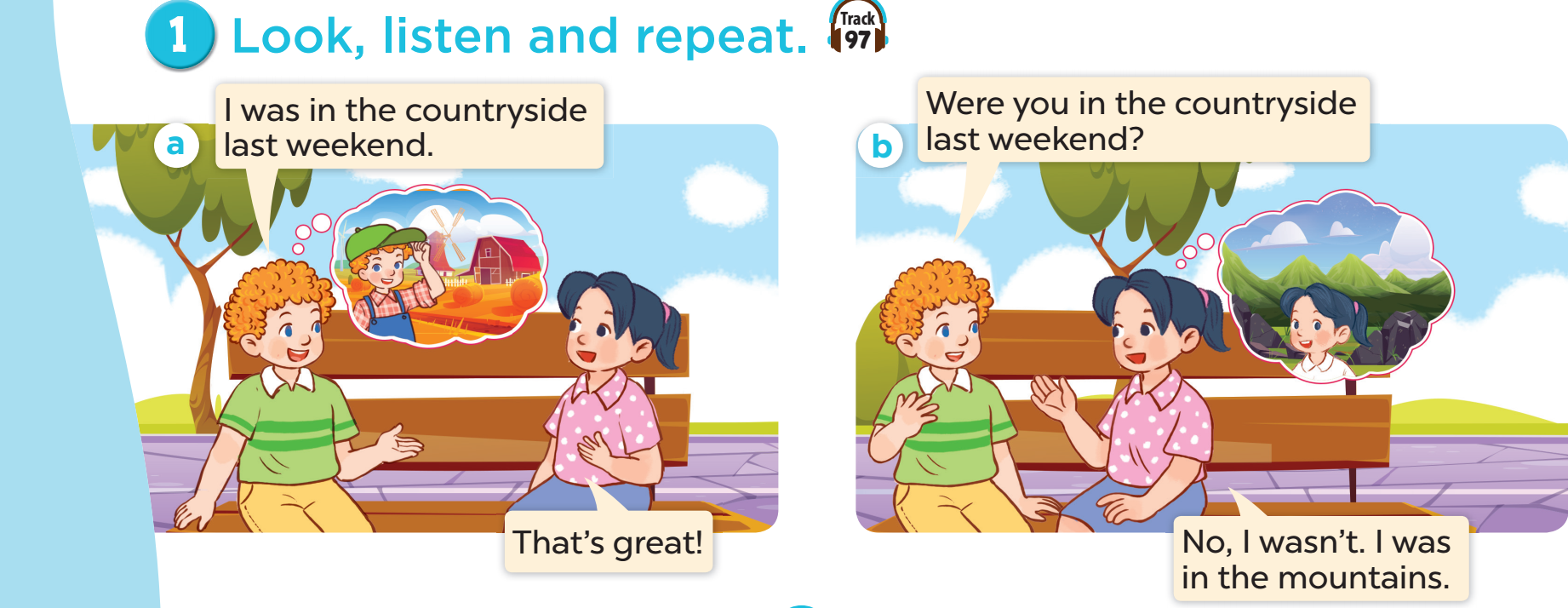 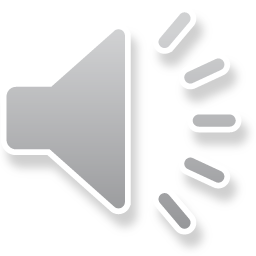 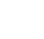 03
New words
Places
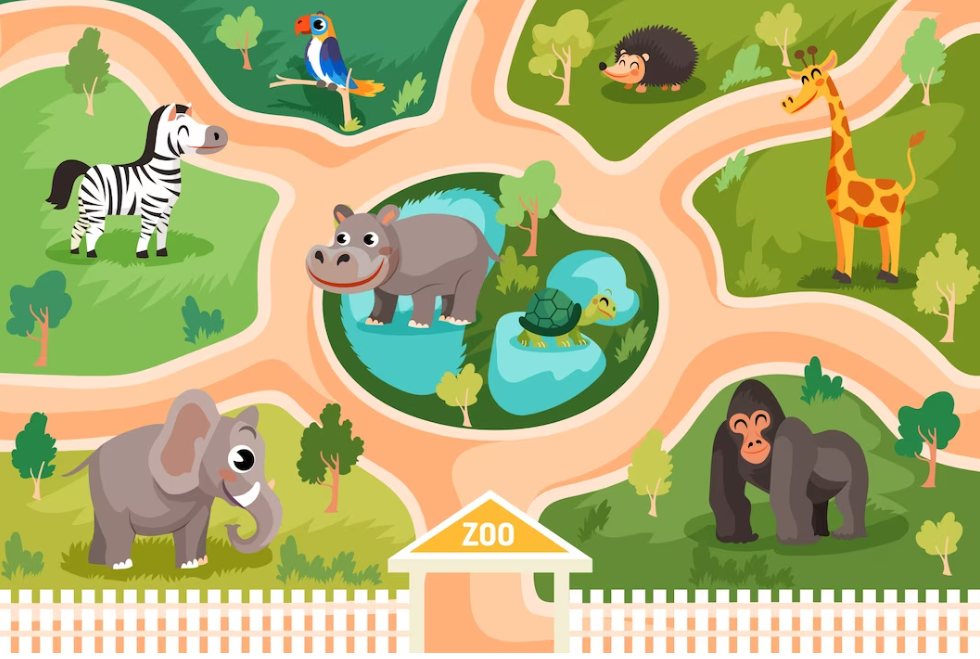 at the
zoo
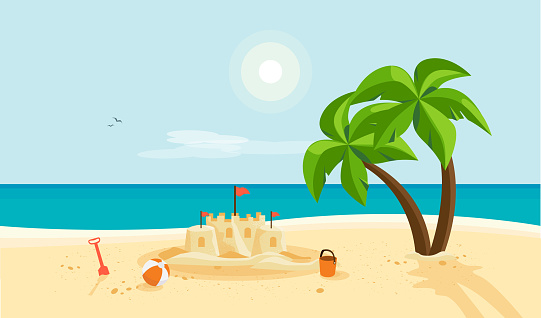 on the
beach
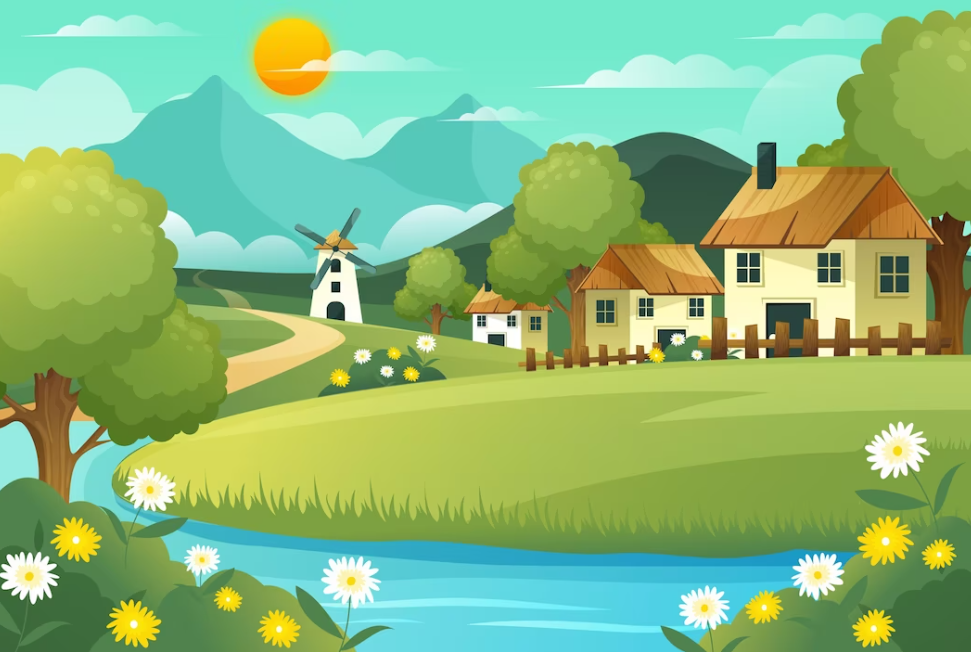 in the
countryside
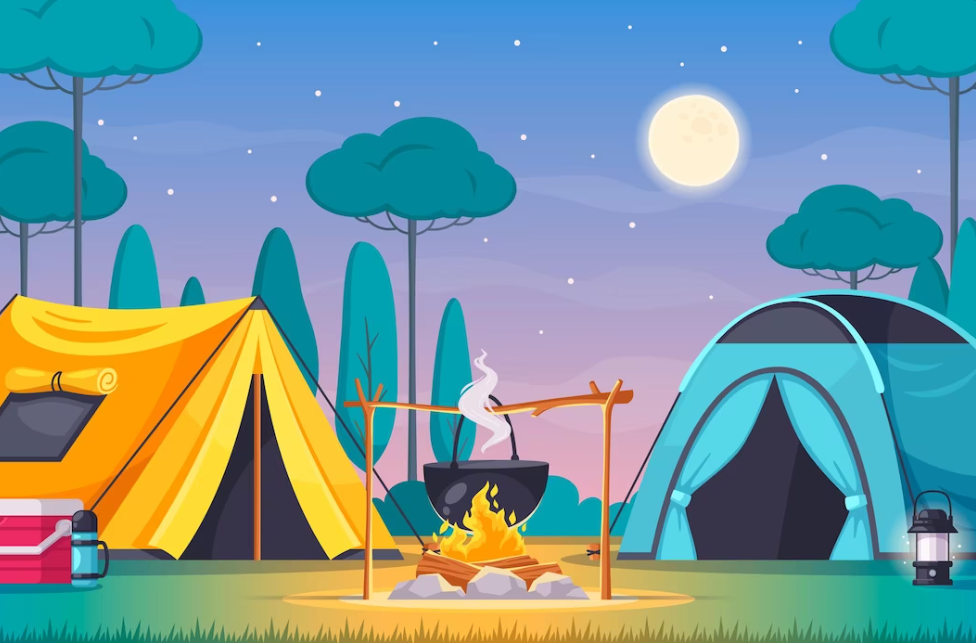 at the
campsite
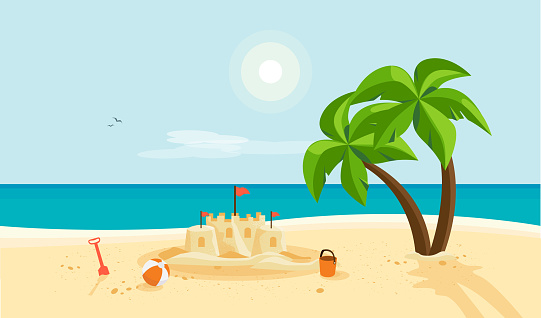 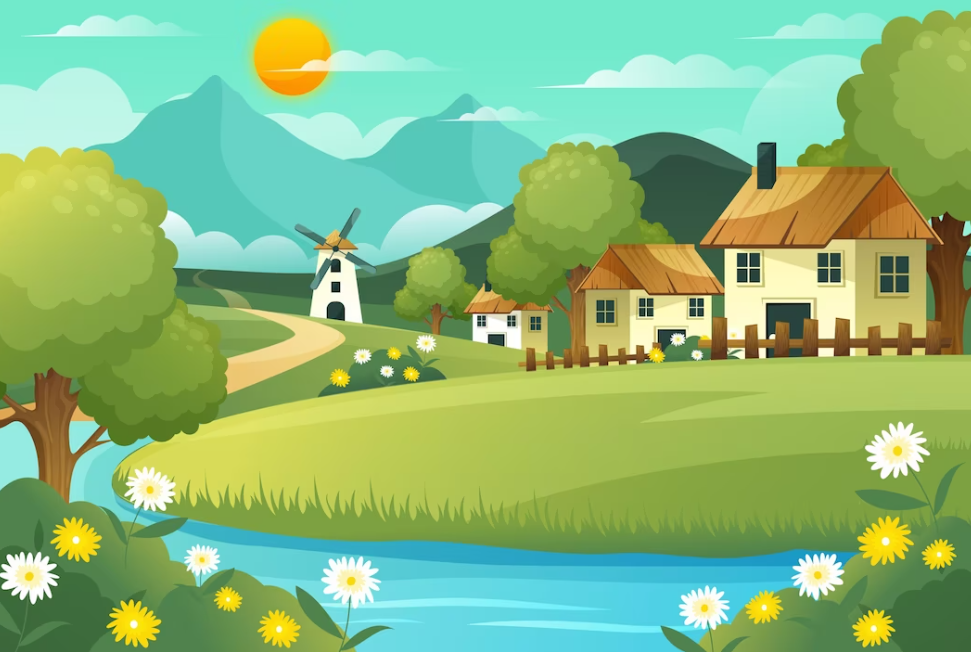 countryside
beach
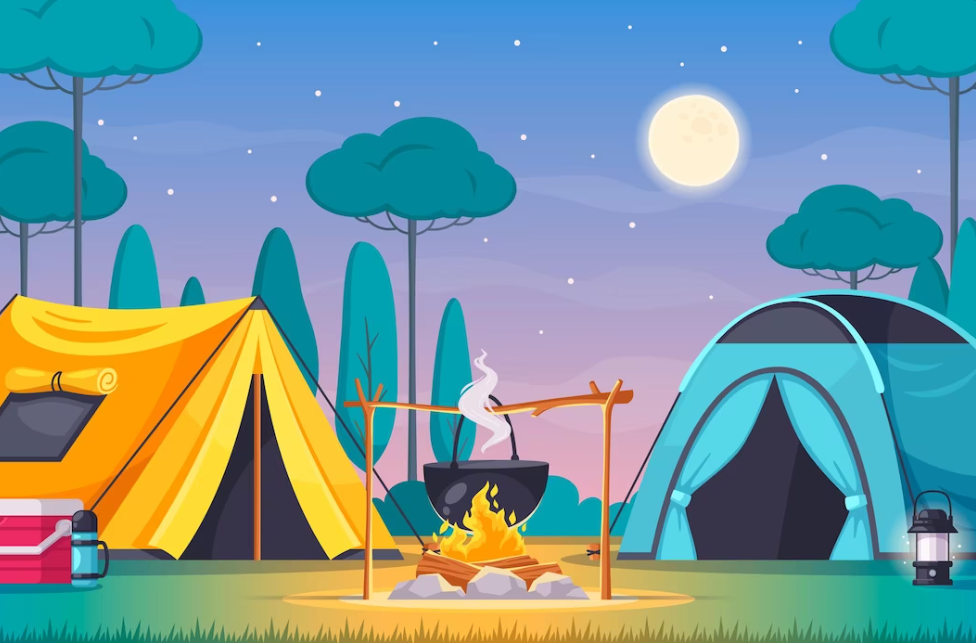 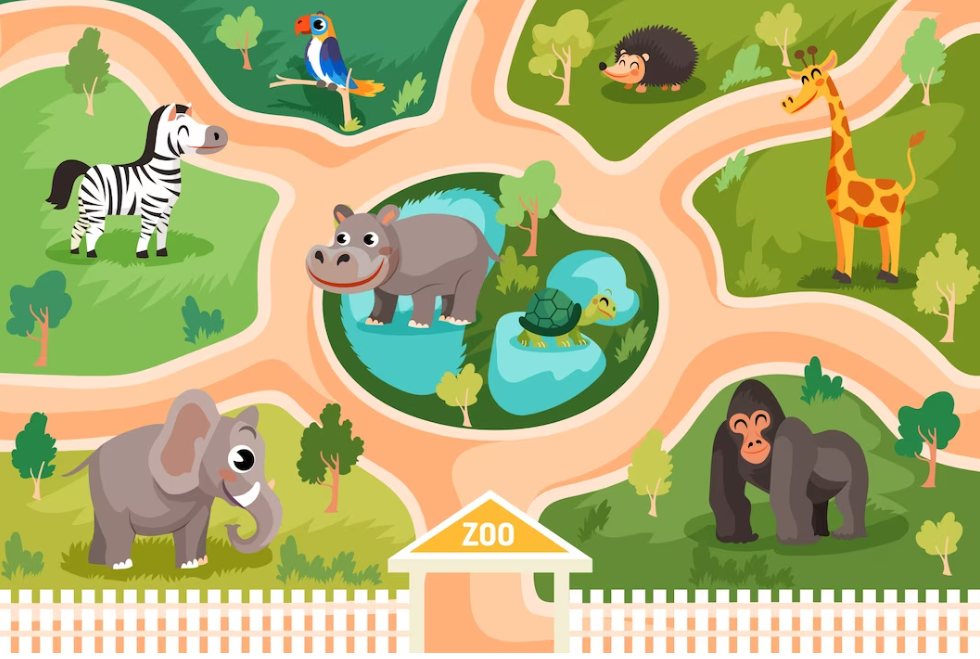 campsite
zoo
04
Activity 2
Listen, point and say.
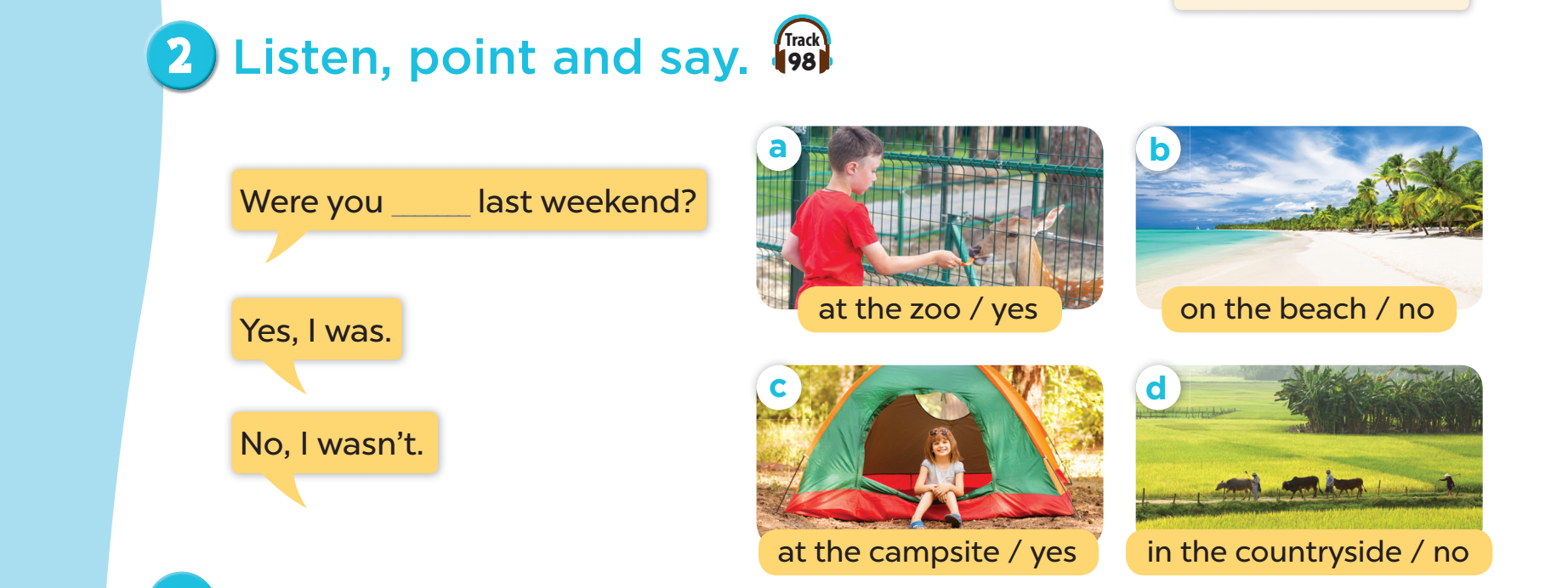 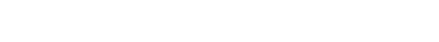 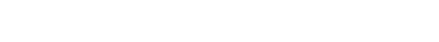 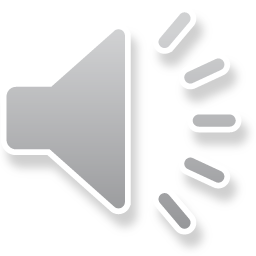 Work in pairs. Role play.
Were you at the zoo last weekend?
Yes, I was.
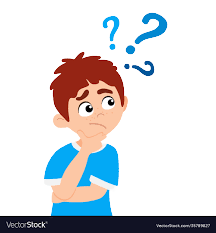 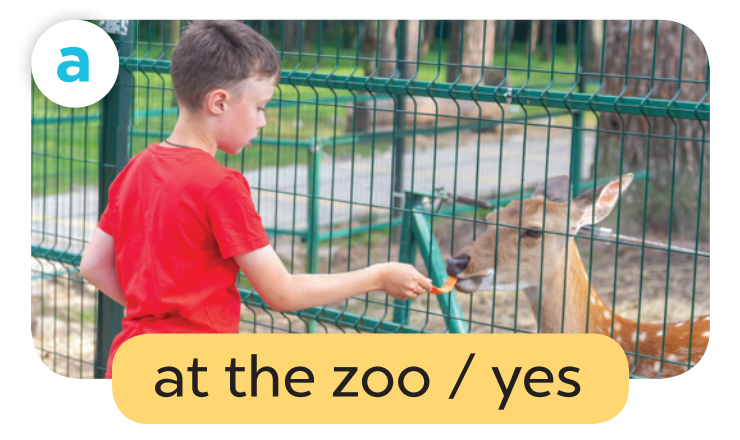 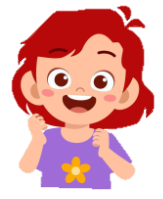 Work in pairs. Role play.
Were you on the beach last weekend?
No, I wasn’t.
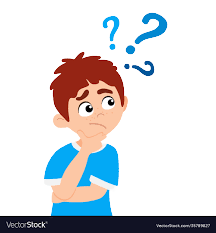 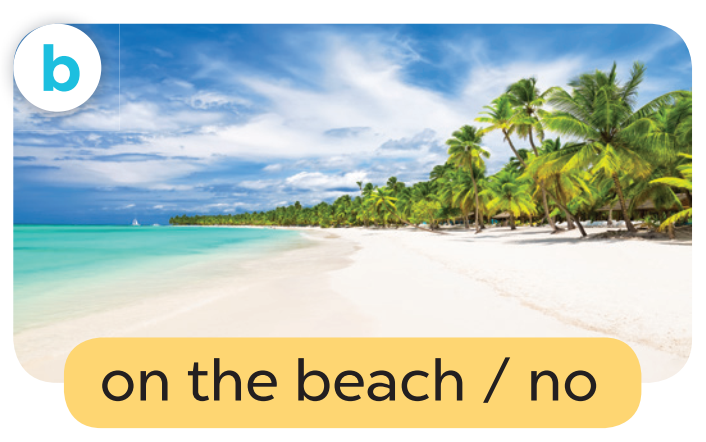 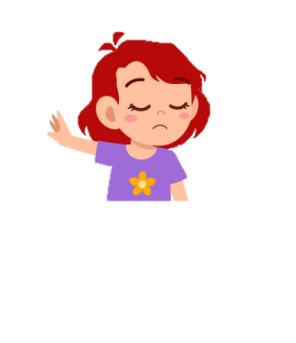 Work in pairs. Role play.
Were you at the campsite last weekend?
Yes, I was.
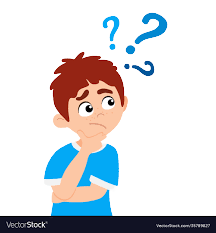 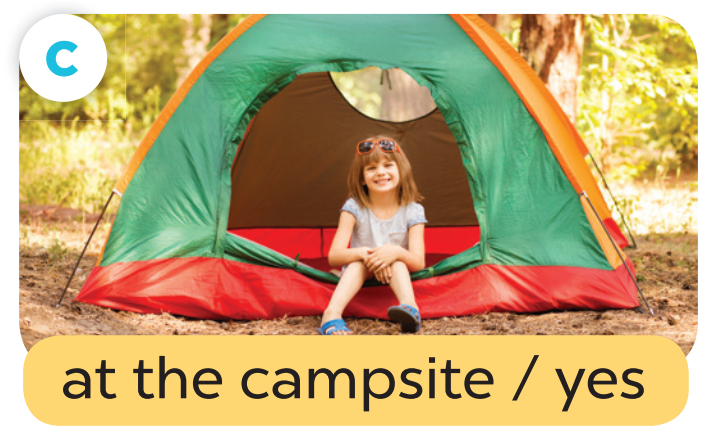 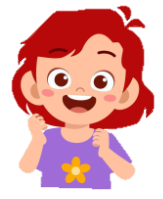 Work in pairs. Role play.
Were you in the countryside last weekend?
No, I wasn’t.
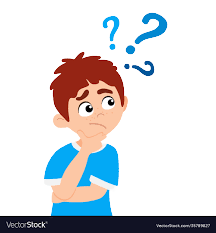 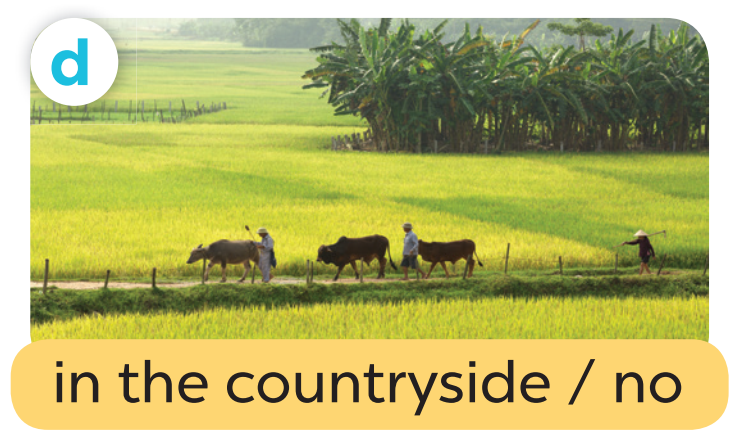 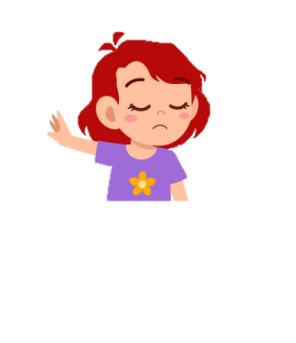 05
Activity 3
Let’s talk.
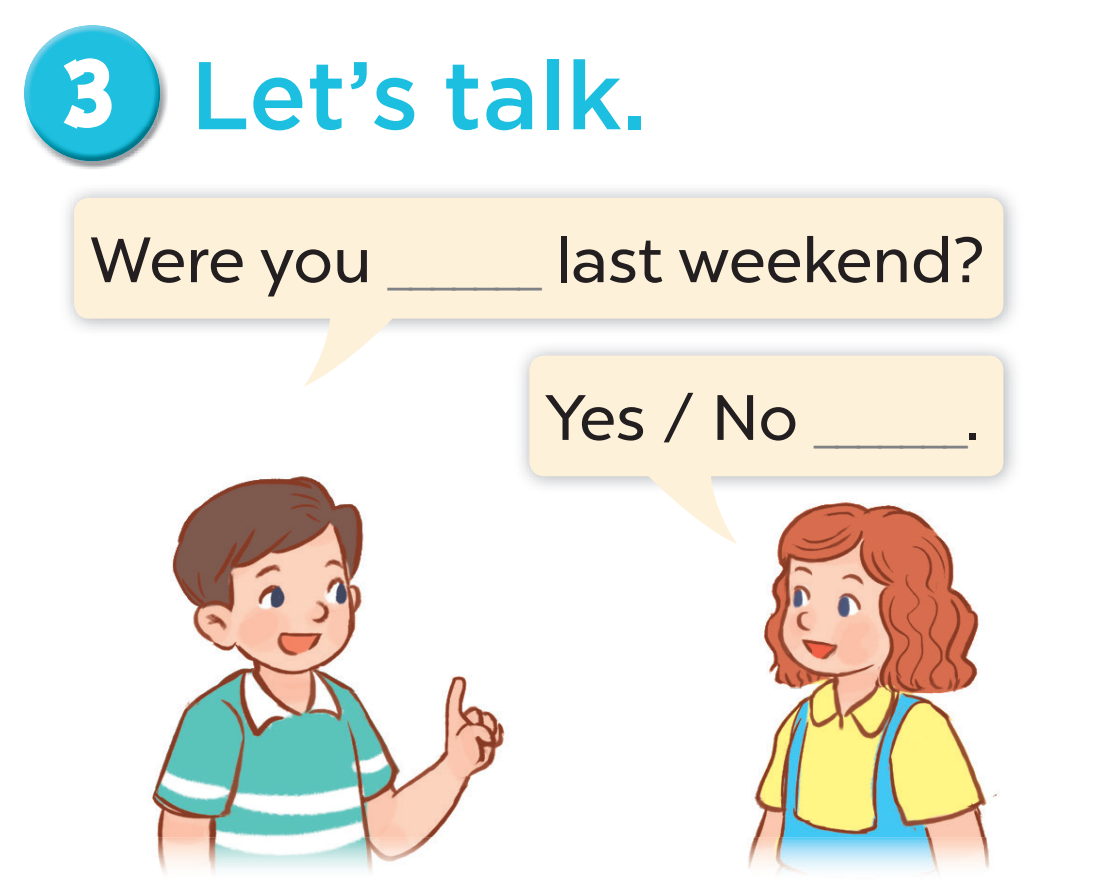 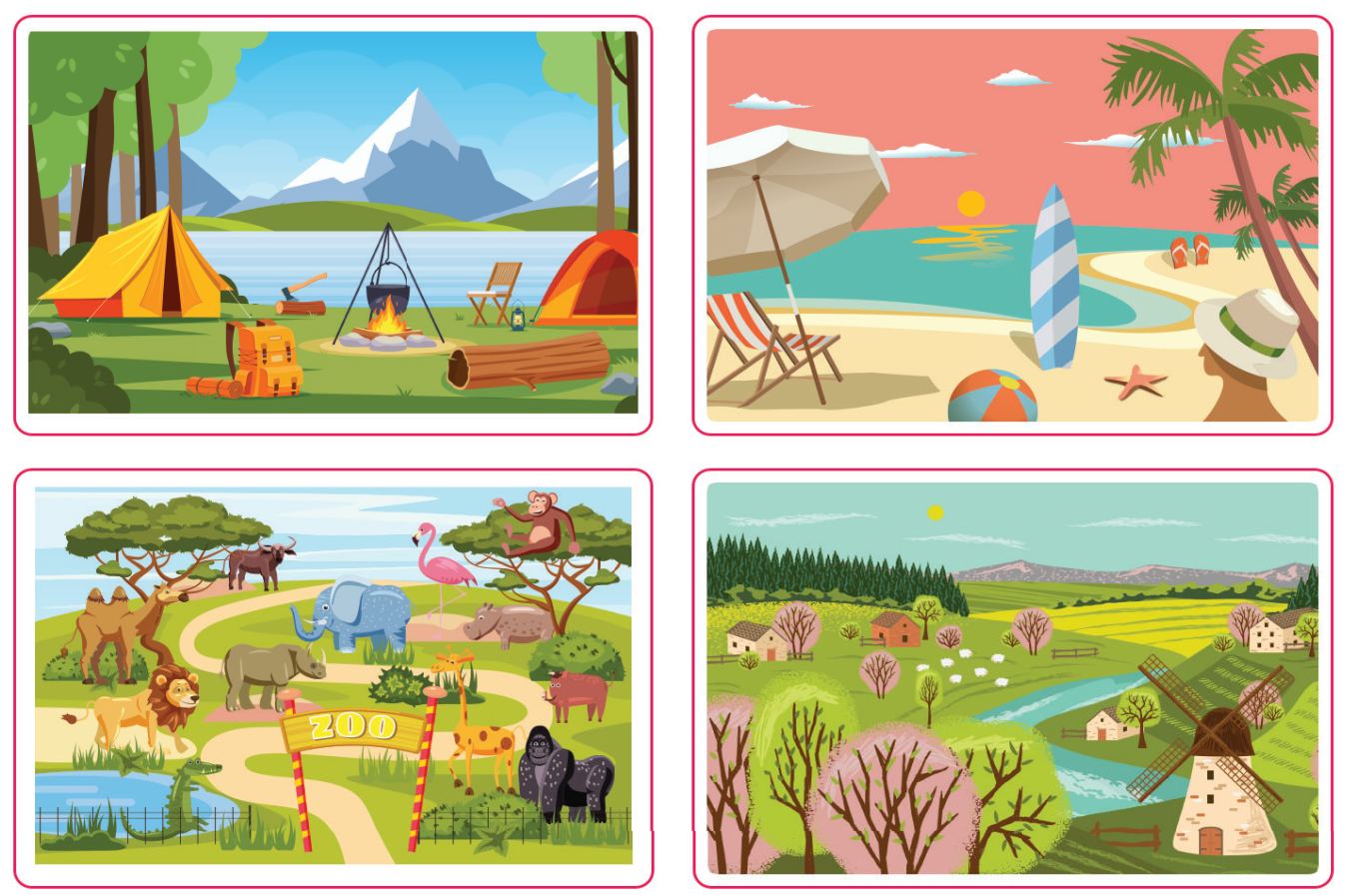 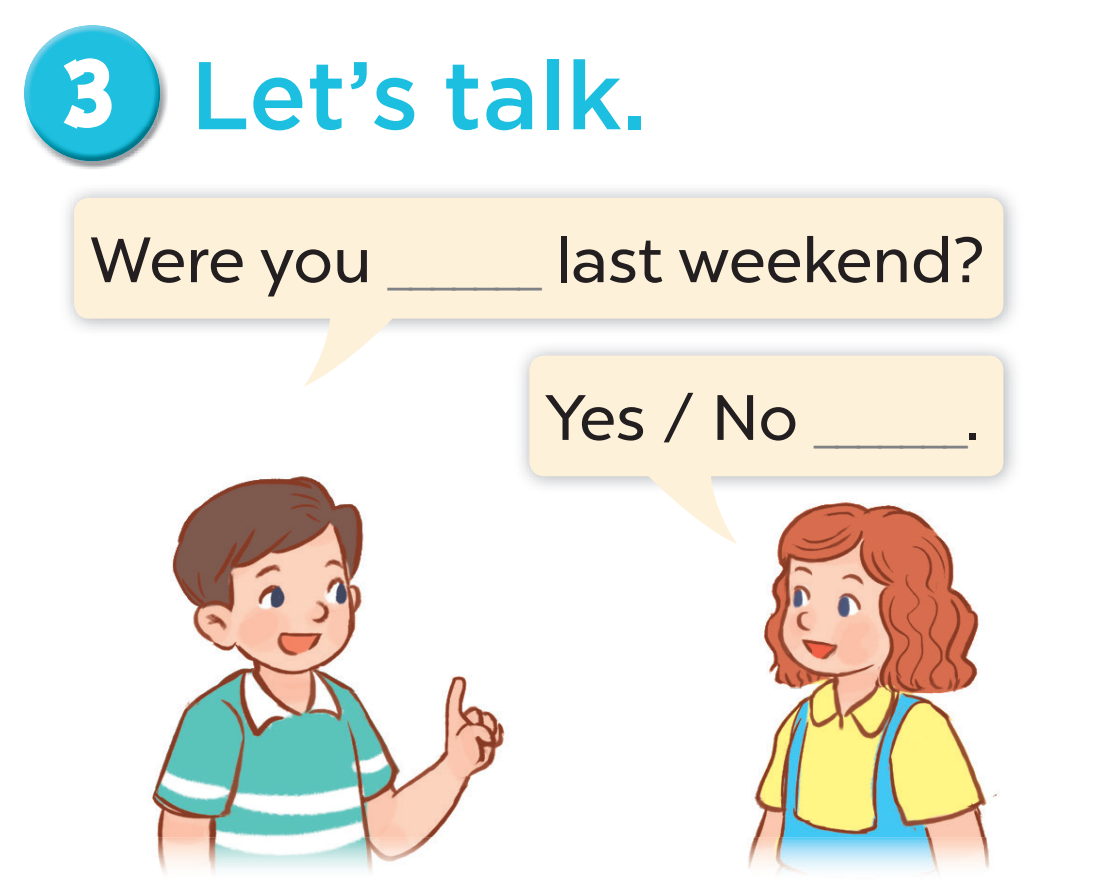 06
FUN CORNER
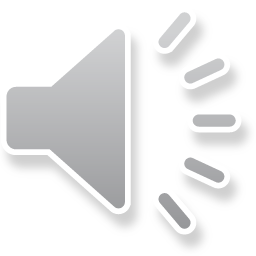 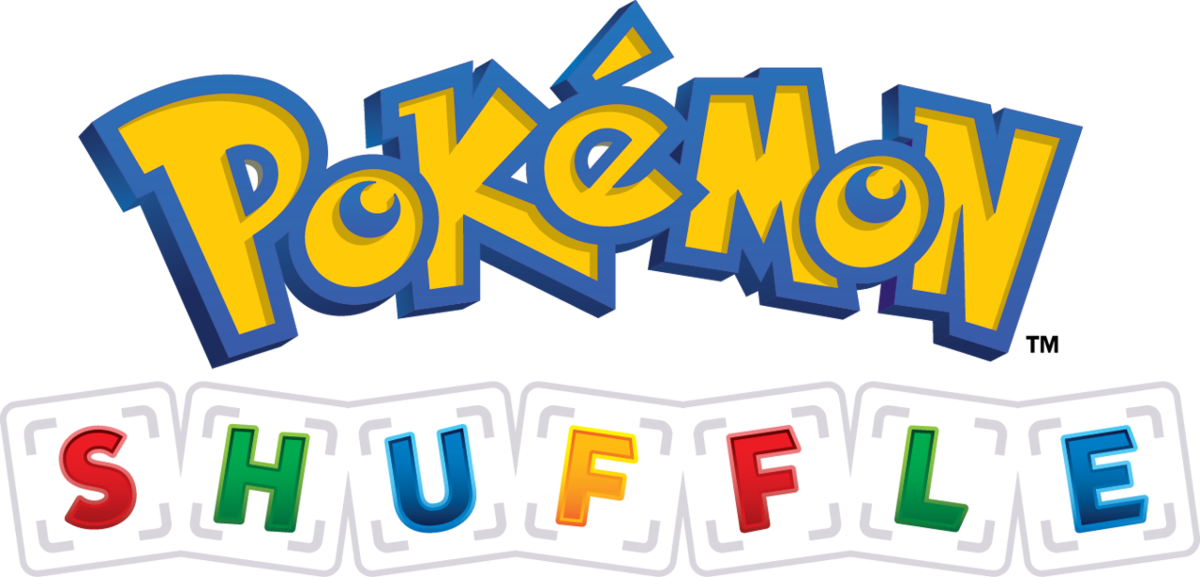 [Speaker Notes: This template is for educational, non-commercial purposes only. For more free game templates like this one, visit https://www.taysteachingtoolkit.com]
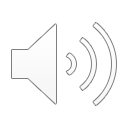 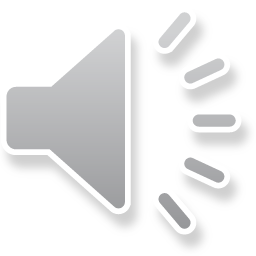 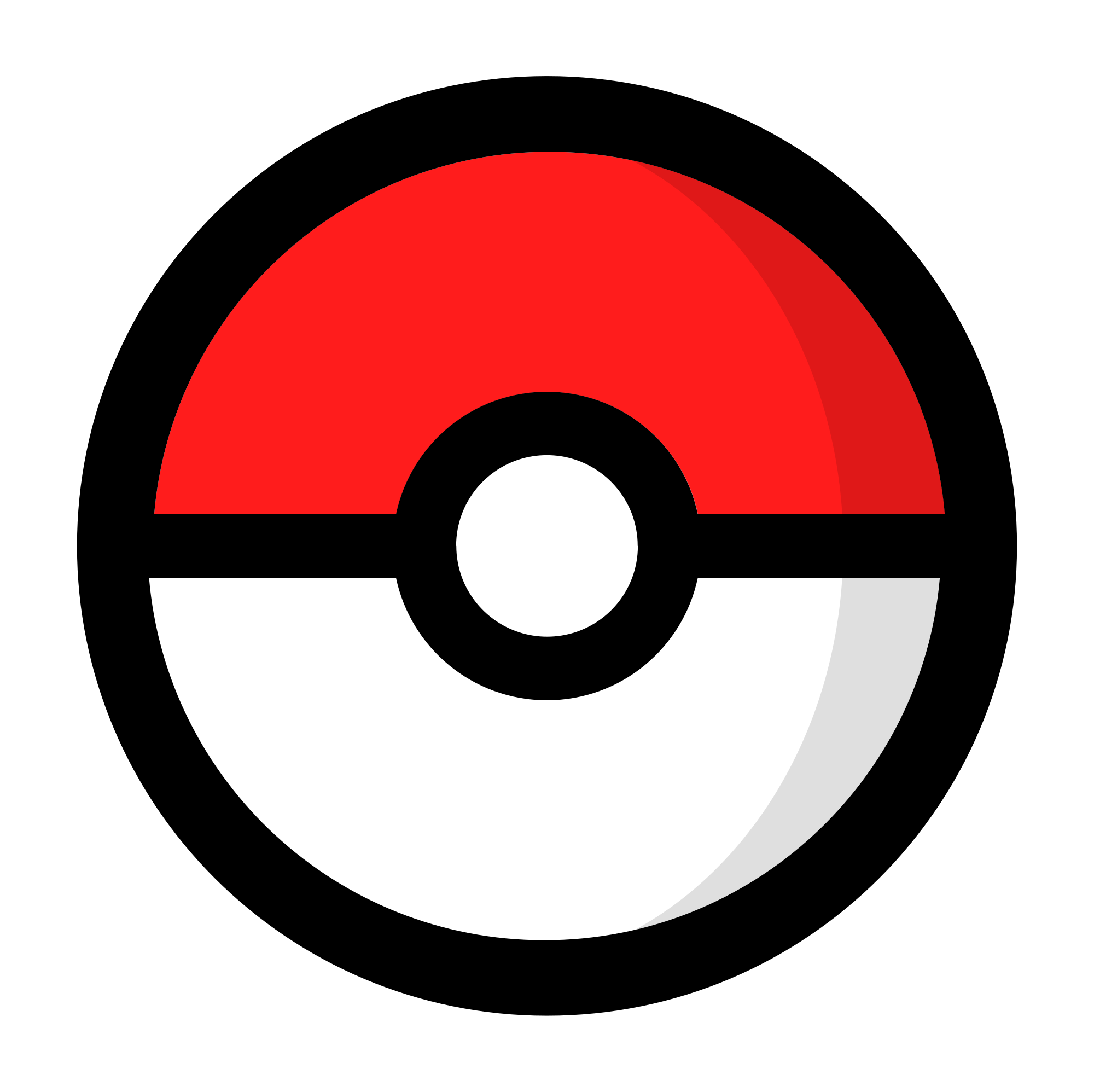 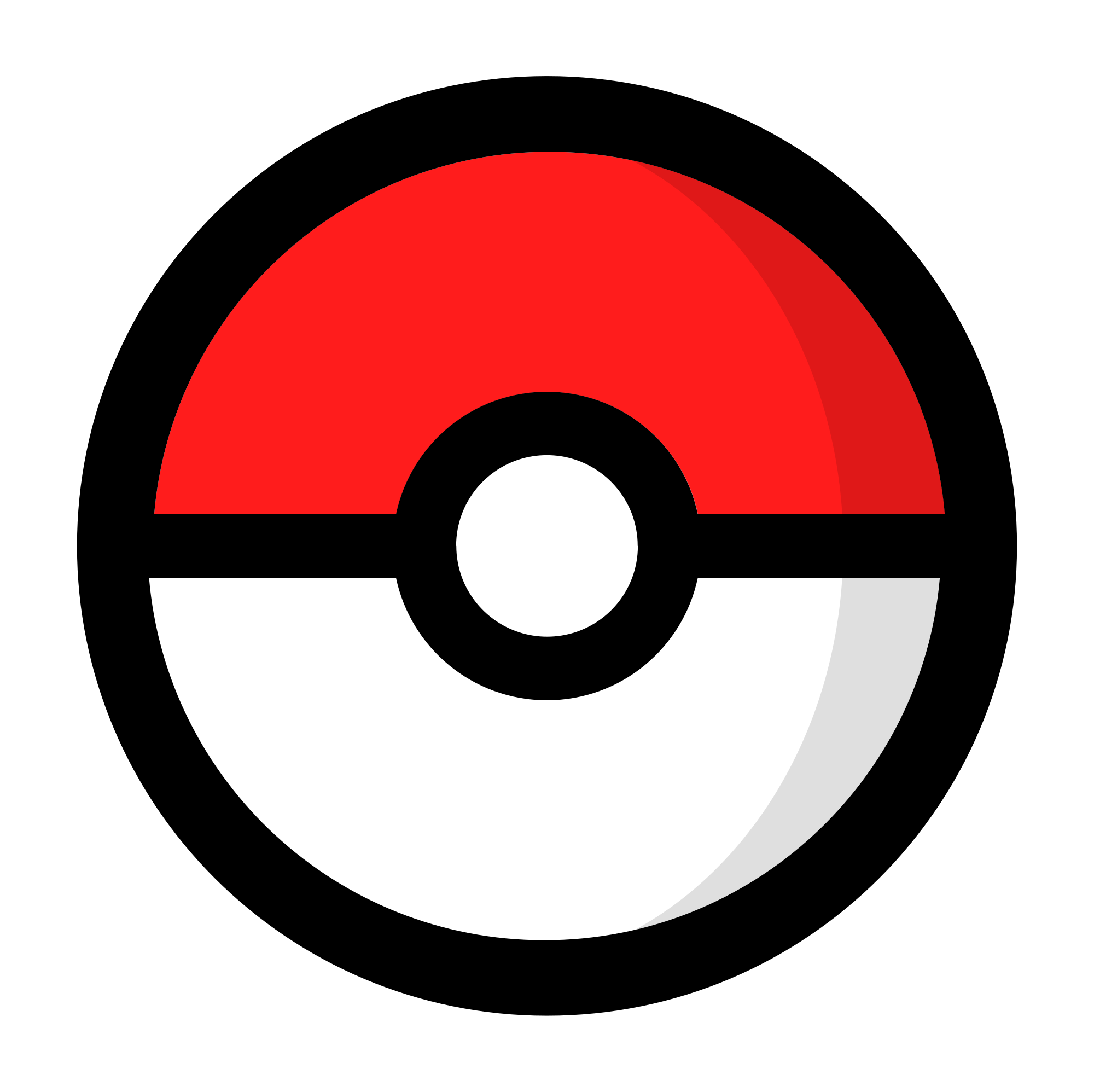 Were you in the countryside last weekend? (No)
No, I wasn’t.
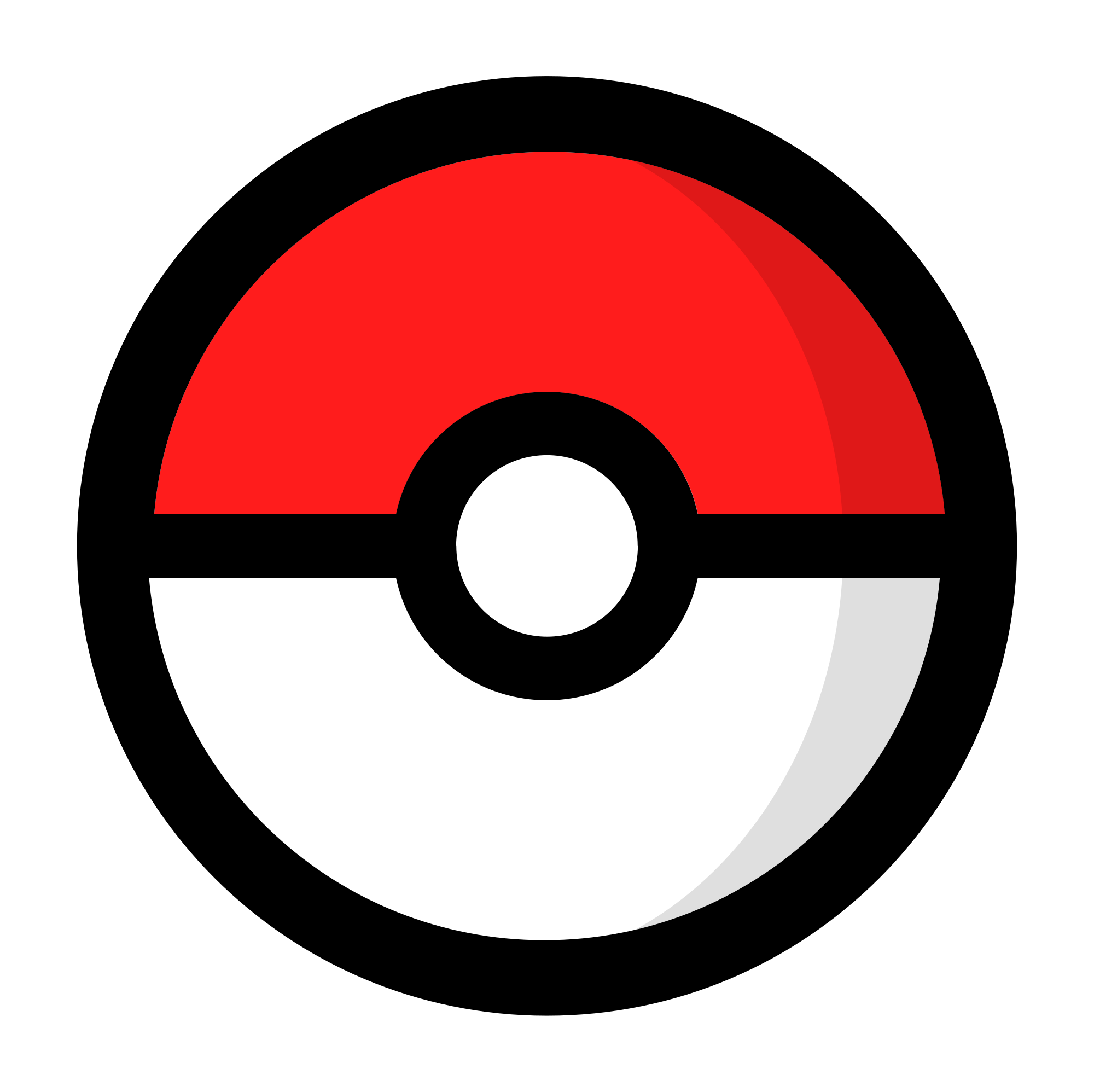 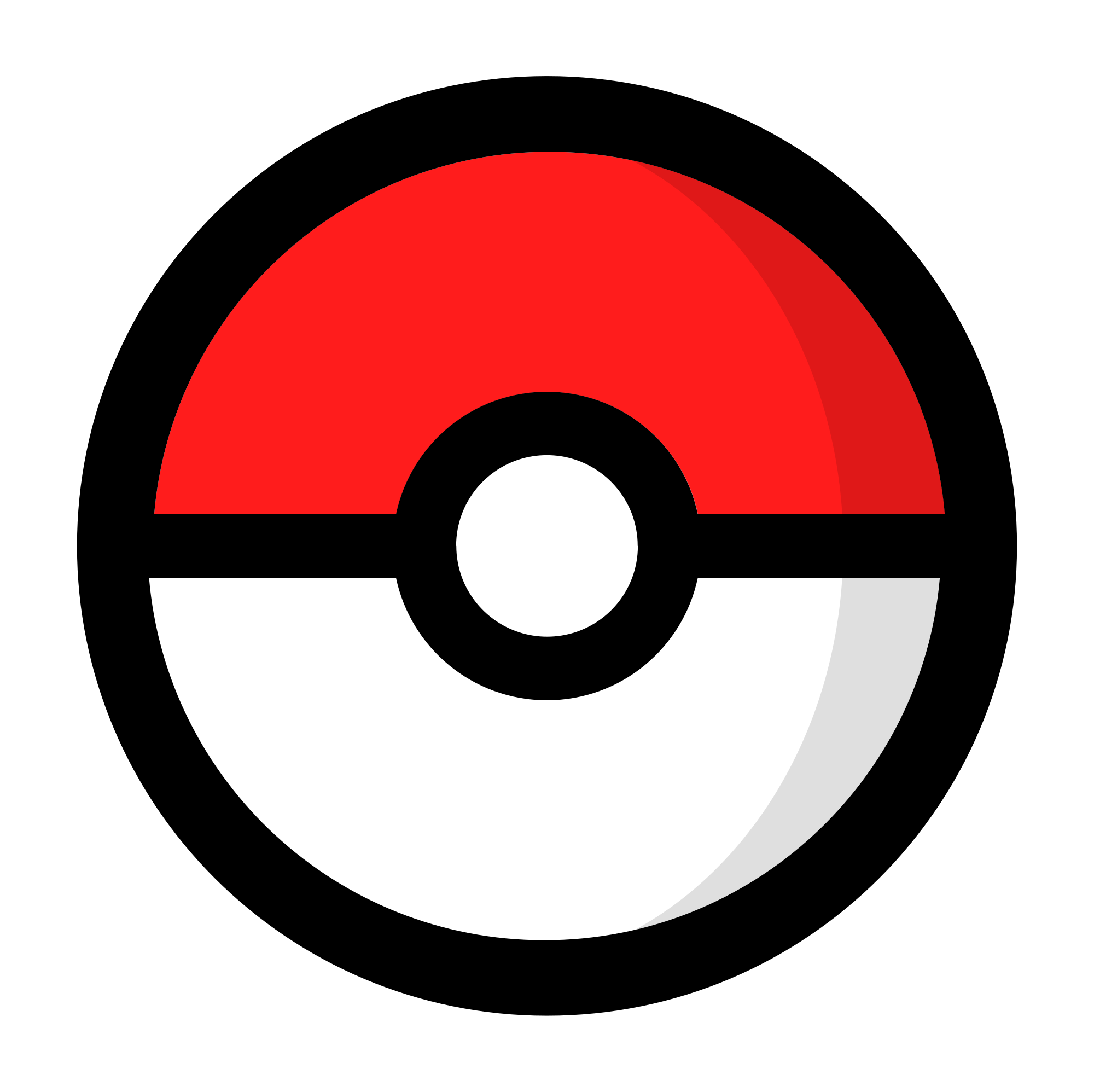 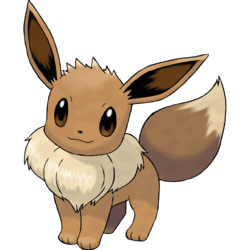 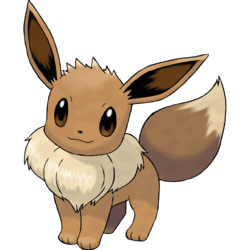 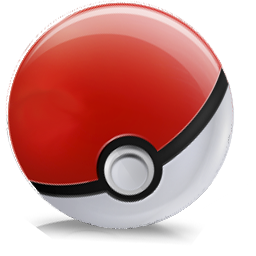 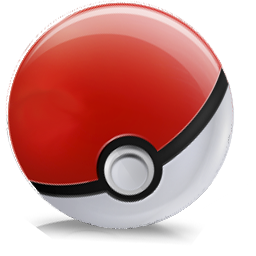 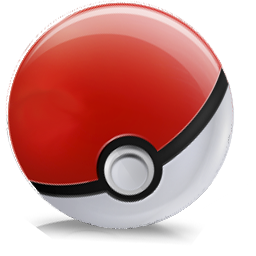 A
B
C
[Speaker Notes: Click to hide the Pokémon
Click again to shuffle the Pokéballs 
Once the Pokéballs have stopped shuffling, music will start playing to let students know it’s time to write (~25 seconds, feel free to delete if you don’t want the music)
After music stops, click reveal where the Pokémon.
Click to go to the next slide

(Also note: To save space, for longer sentences you can use the top text box for the part of the sentences that are the same and the bottom text boxes for the parts that are different. i.e. TOP TEXT BOX SAYS: Where is the // BOTTOM TEXT BOXES SAY: bathroom – library – park > Then, students write either: Where is the bathroom? Where is the library? OR Where is the park?  - Feel free to delete this box if not needed or use it for other purposes.)]
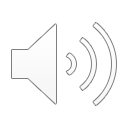 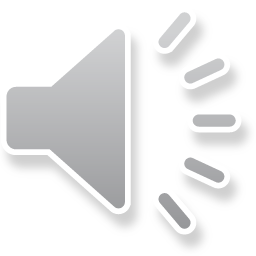 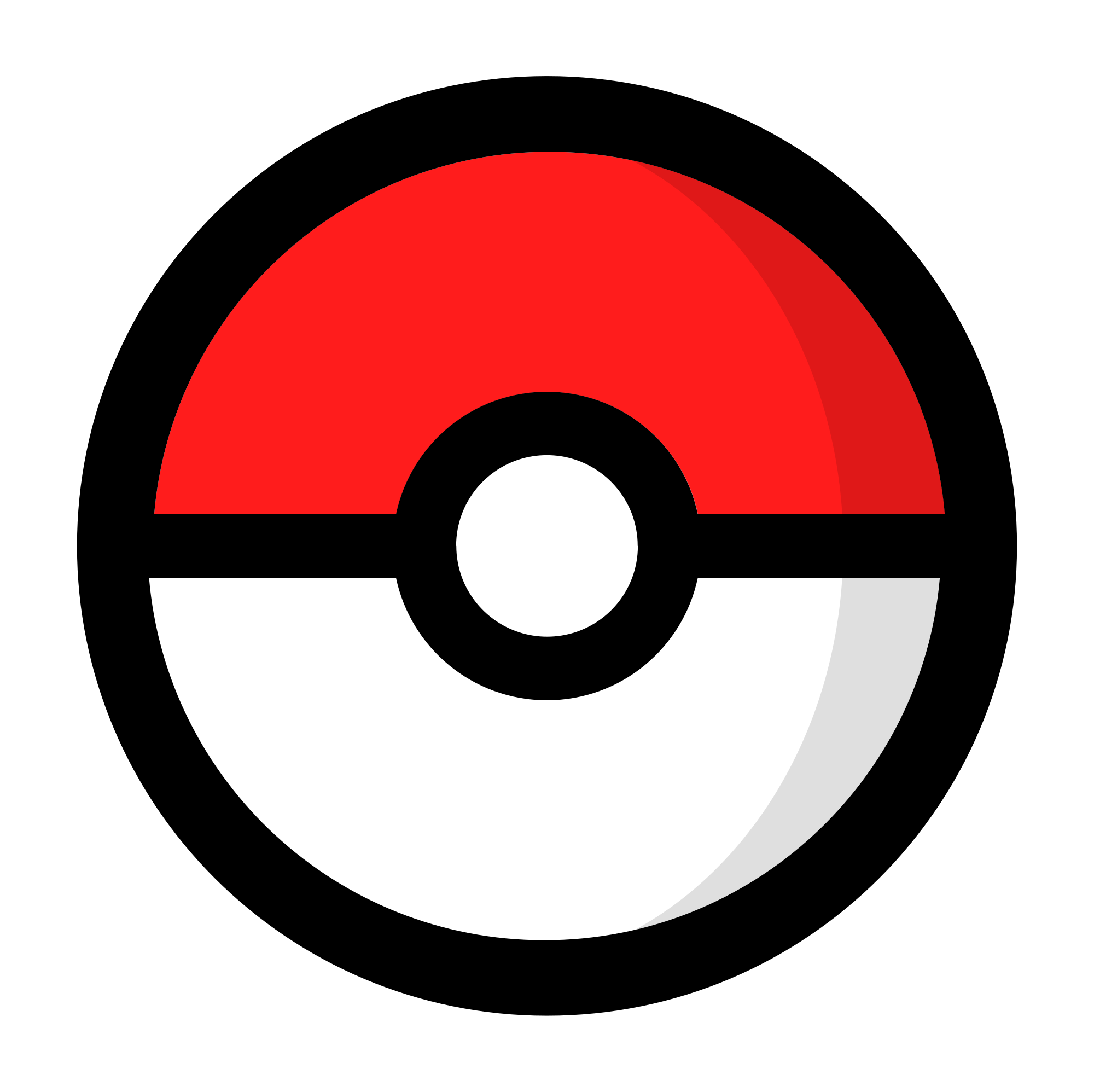 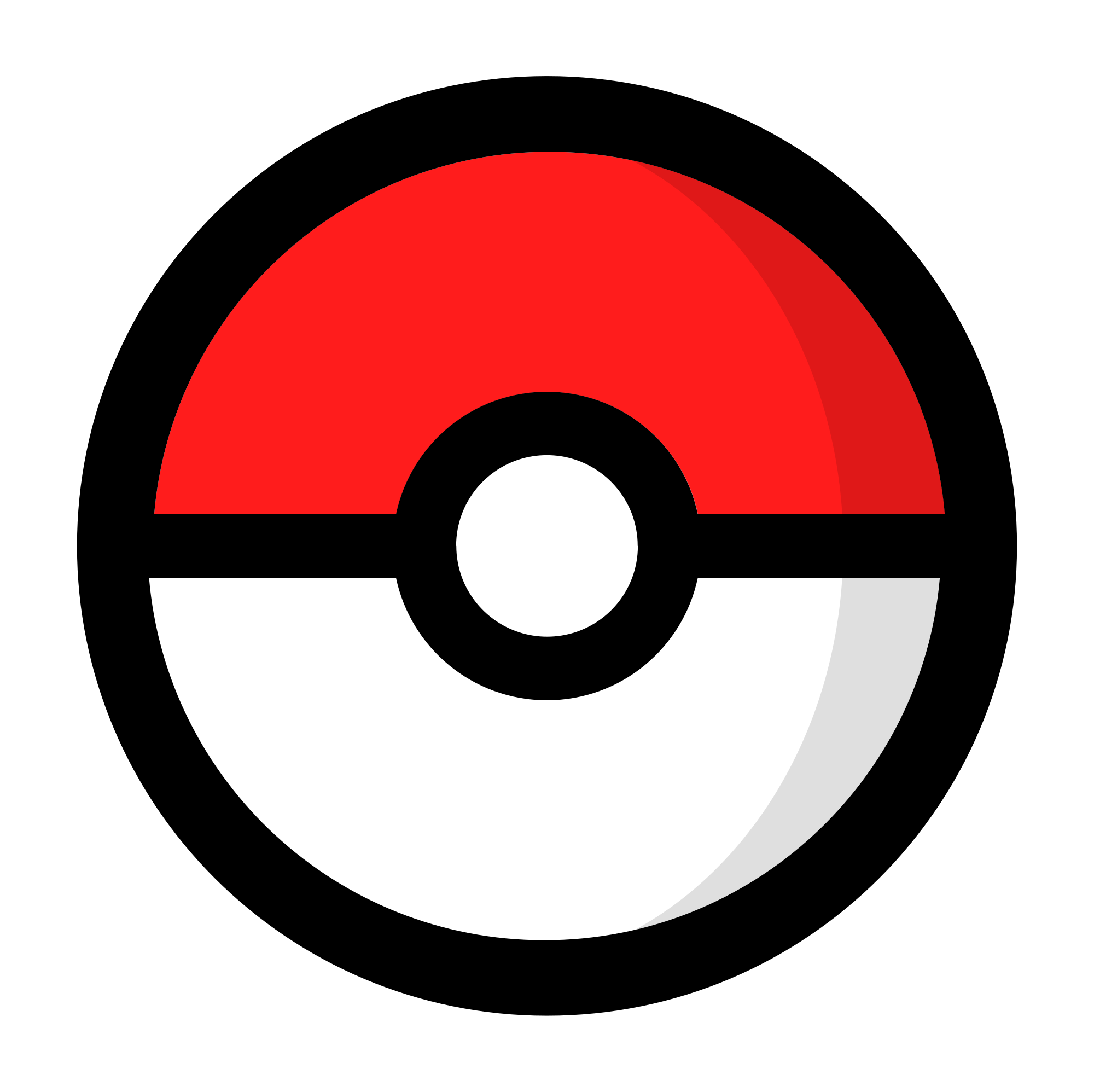 Were you on the beach last weekend? (Yes)
Yes, I was.
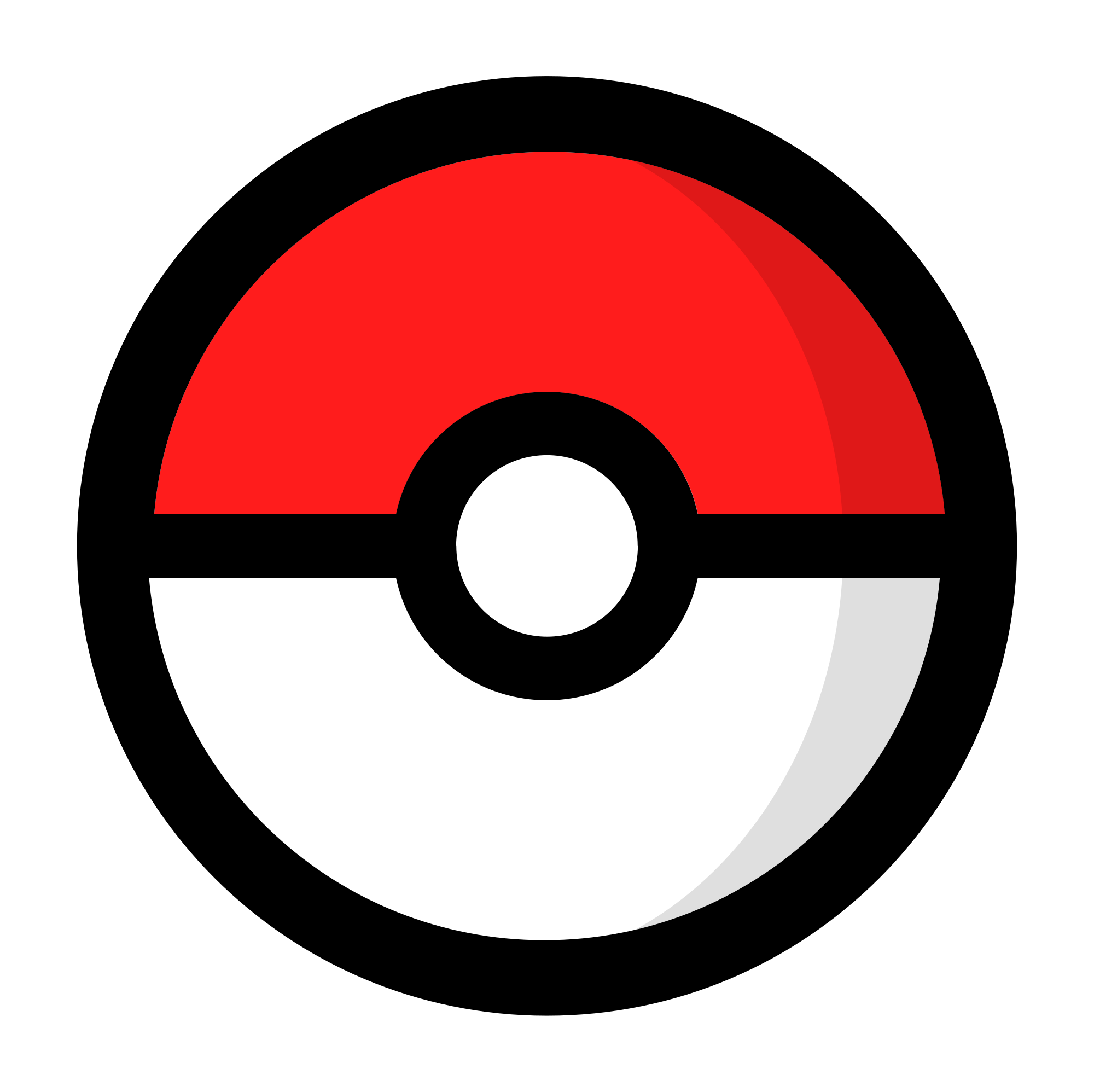 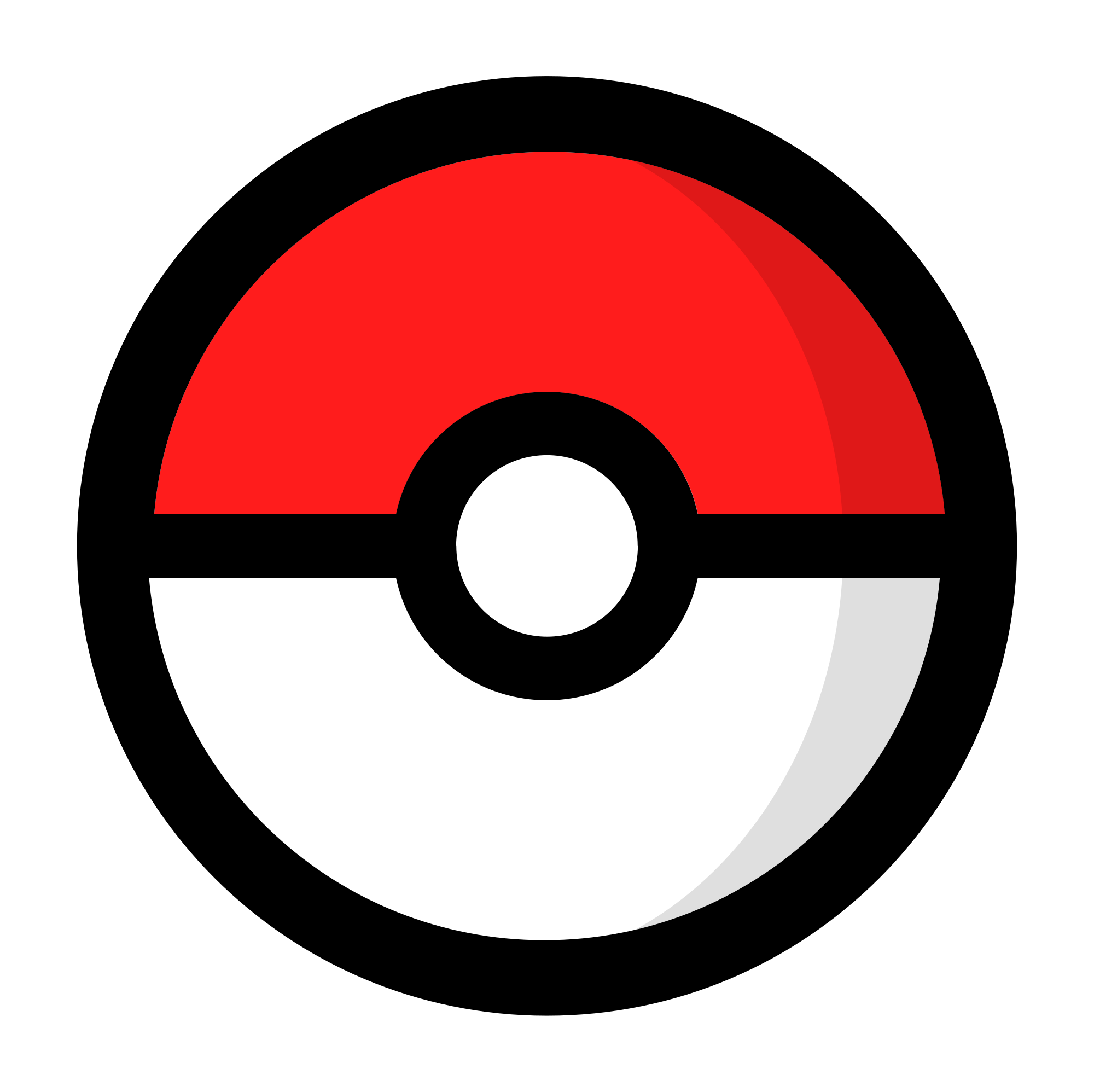 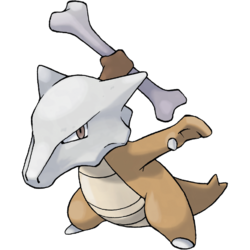 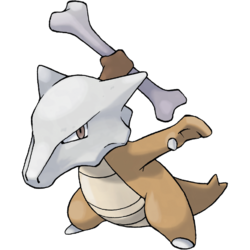 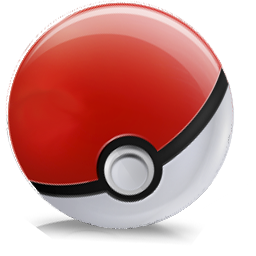 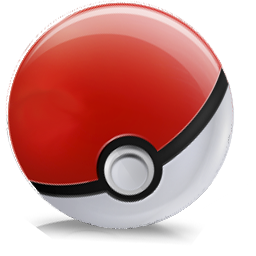 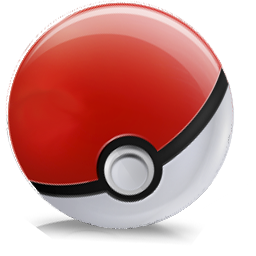 A
B
C
[Speaker Notes: Click to hide the Pokémon
Click again to shuffle the Pokéballs 
Once the Pokéballs have stopped shuffling, music will start playing to let students know it’s time to write (~25 seconds, feel free to delete if you don’t want the music)
After music stops, click reveal where the Pokémon.
Click to go to the next slide

(Also note: To save space, for longer sentences you can use the top text box for the part of the sentences that are the same and the bottom text boxes for the parts that are different. i.e. TOP TEXT BOX SAYS: Where is the // BOTTOM TEXT BOXES SAY: bathroom – library – park > Then, students write either: Where is the bathroom? Where is the library? OR Where is the park?  - Feel free to delete this box if not needed or use it for other purposes.)]
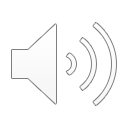 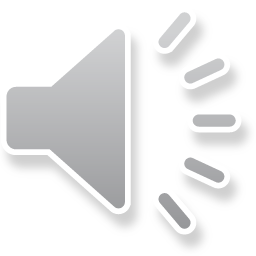 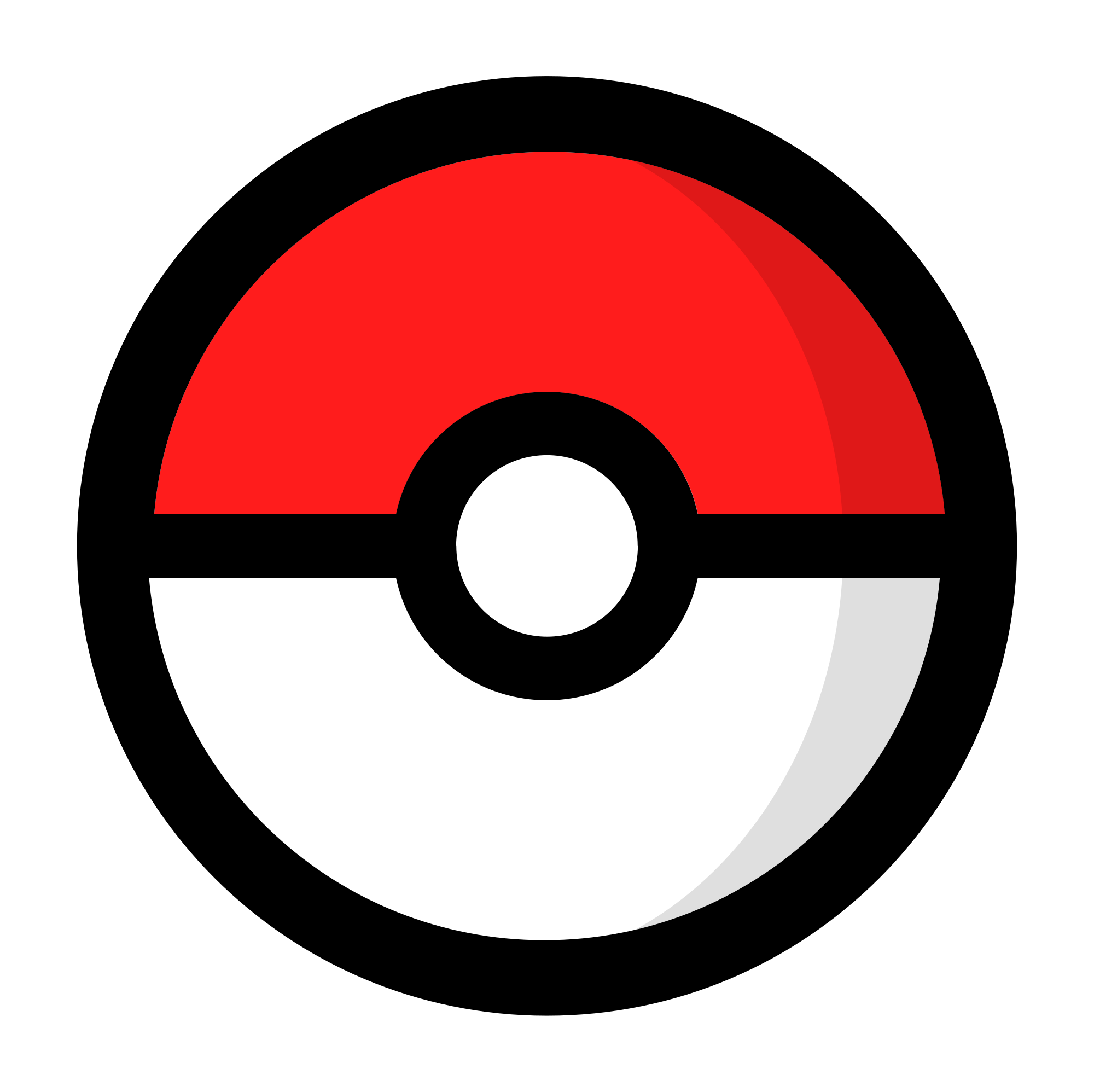 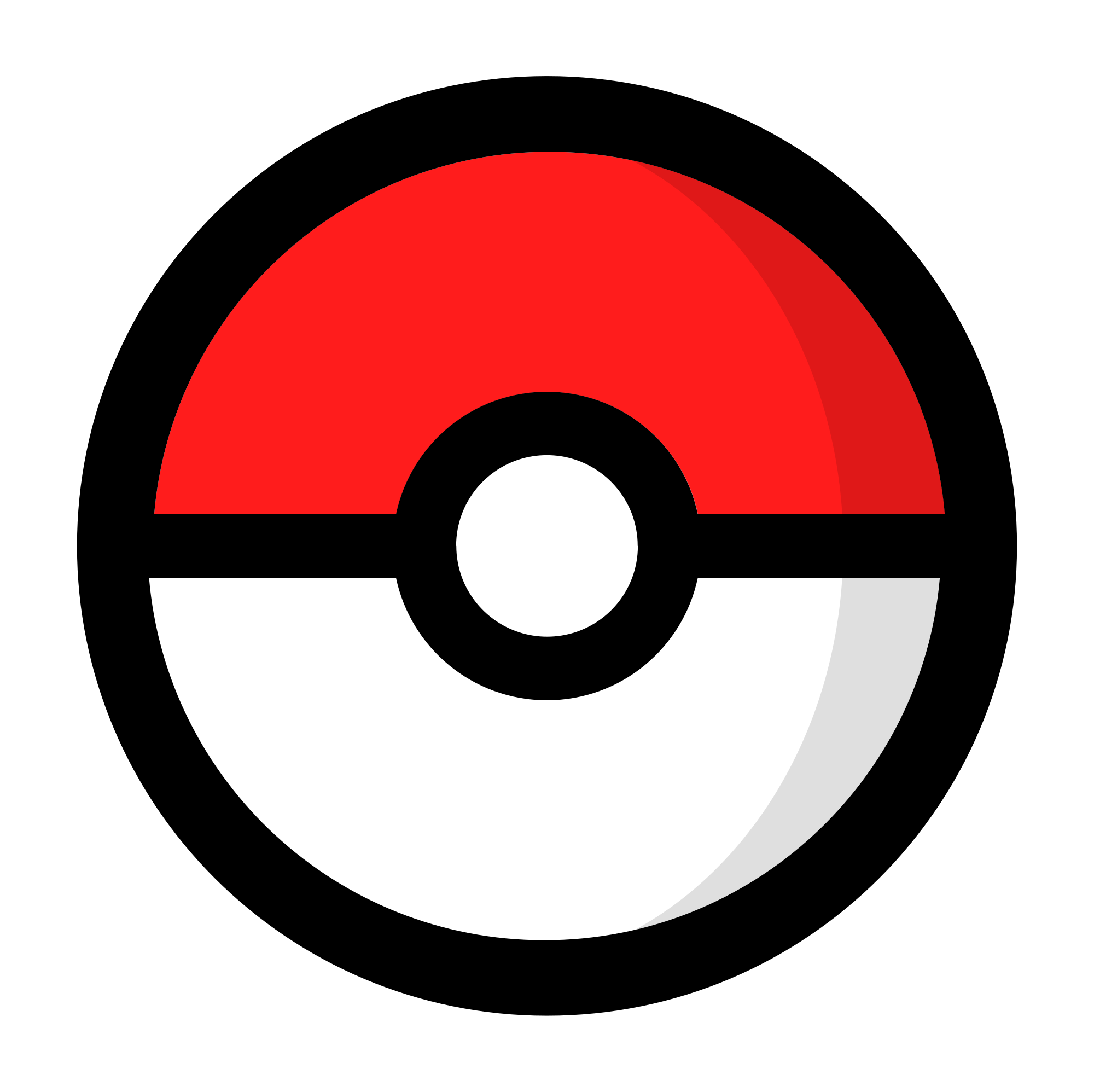 Were you at the campsite last weekend? (No)
No, I wasn’t.
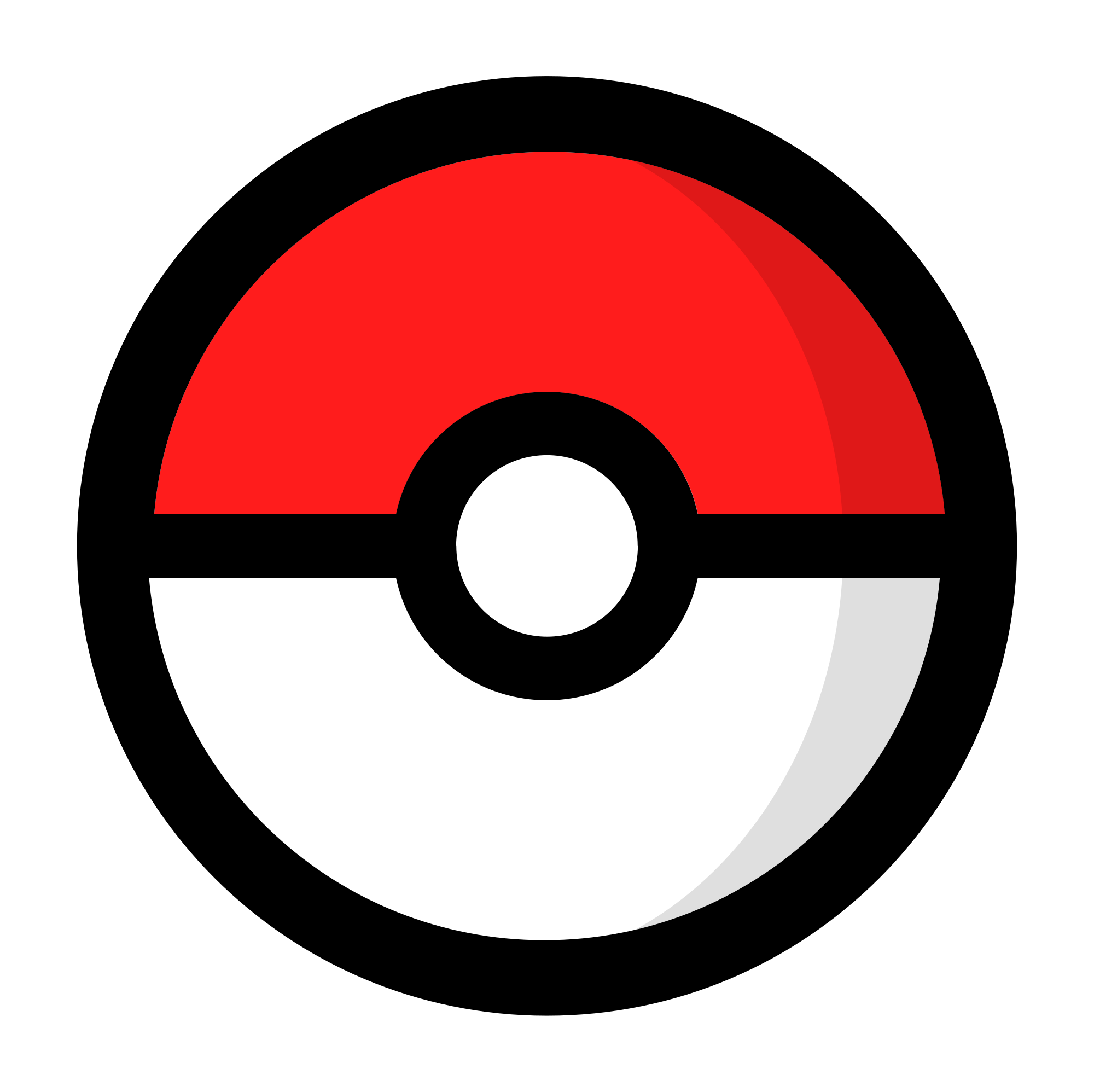 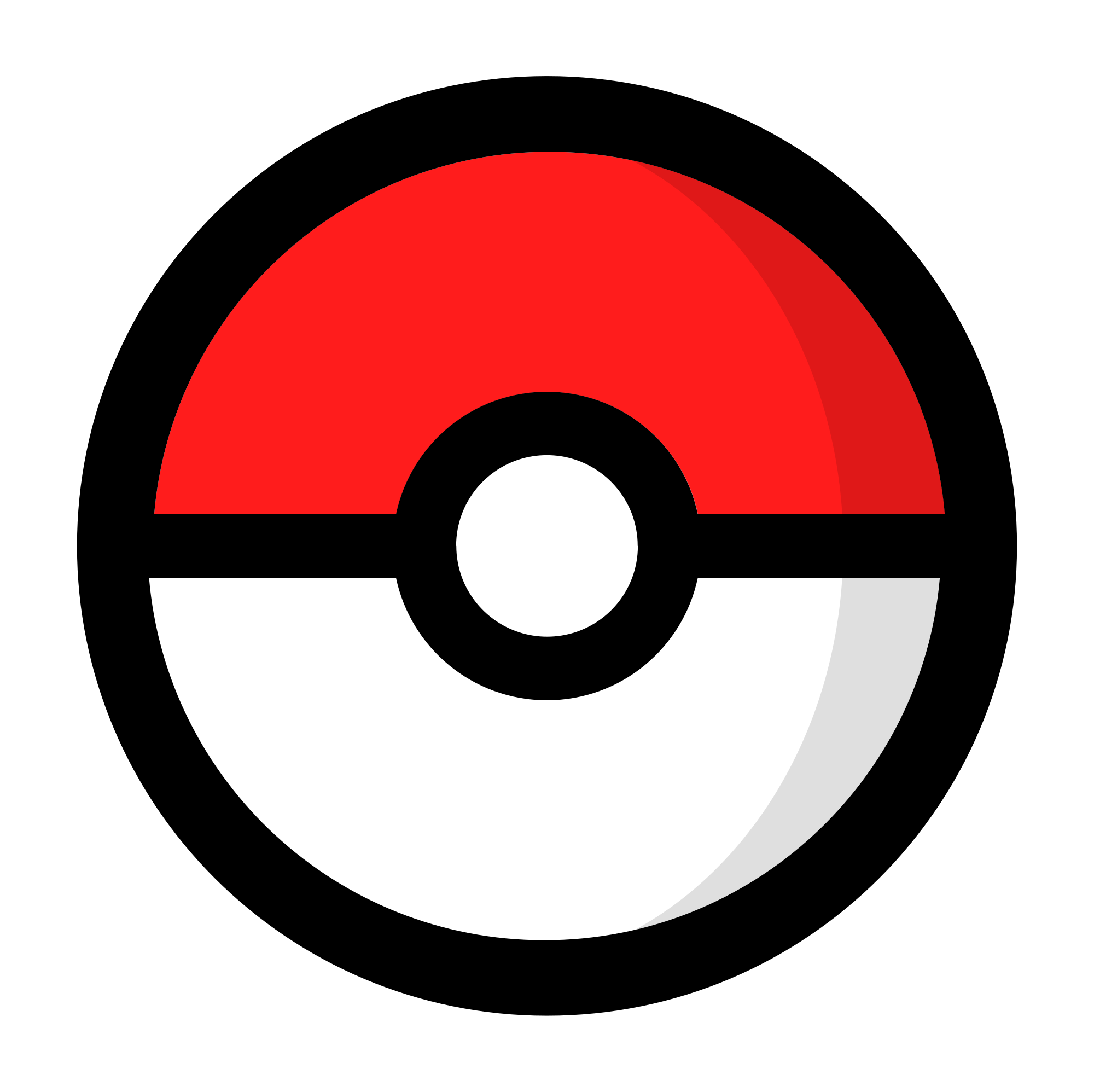 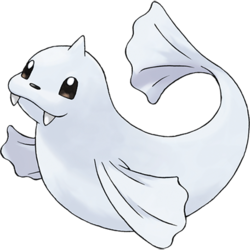 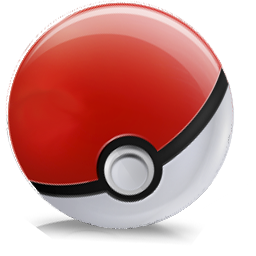 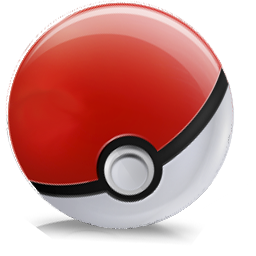 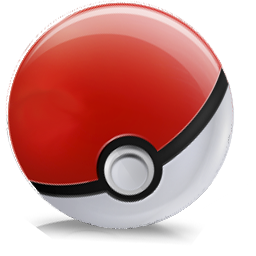 A
B
C
[Speaker Notes: Click to hide the Pokémon
Click again to shuffle the Pokéballs 
Once the Pokéballs have stopped shuffling, music will start playing to let students know it’s time to write (~25 seconds, feel free to delete if you don’t want the music)
After music stops, click reveal where the Pokémon.
Click to go to the next slide

(Also note: To save space, for longer sentences you can use the top text box for the part of the sentences that are the same and the bottom text boxes for the parts that are different. i.e. TOP TEXT BOX SAYS: Where is the // BOTTOM TEXT BOXES SAY: bathroom – library – park > Then, students write either: Where is the bathroom? Where is the library? OR Where is the park?  - Feel free to delete this box if not needed or use it for other purposes.)]
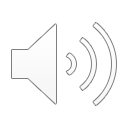 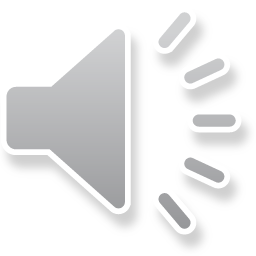 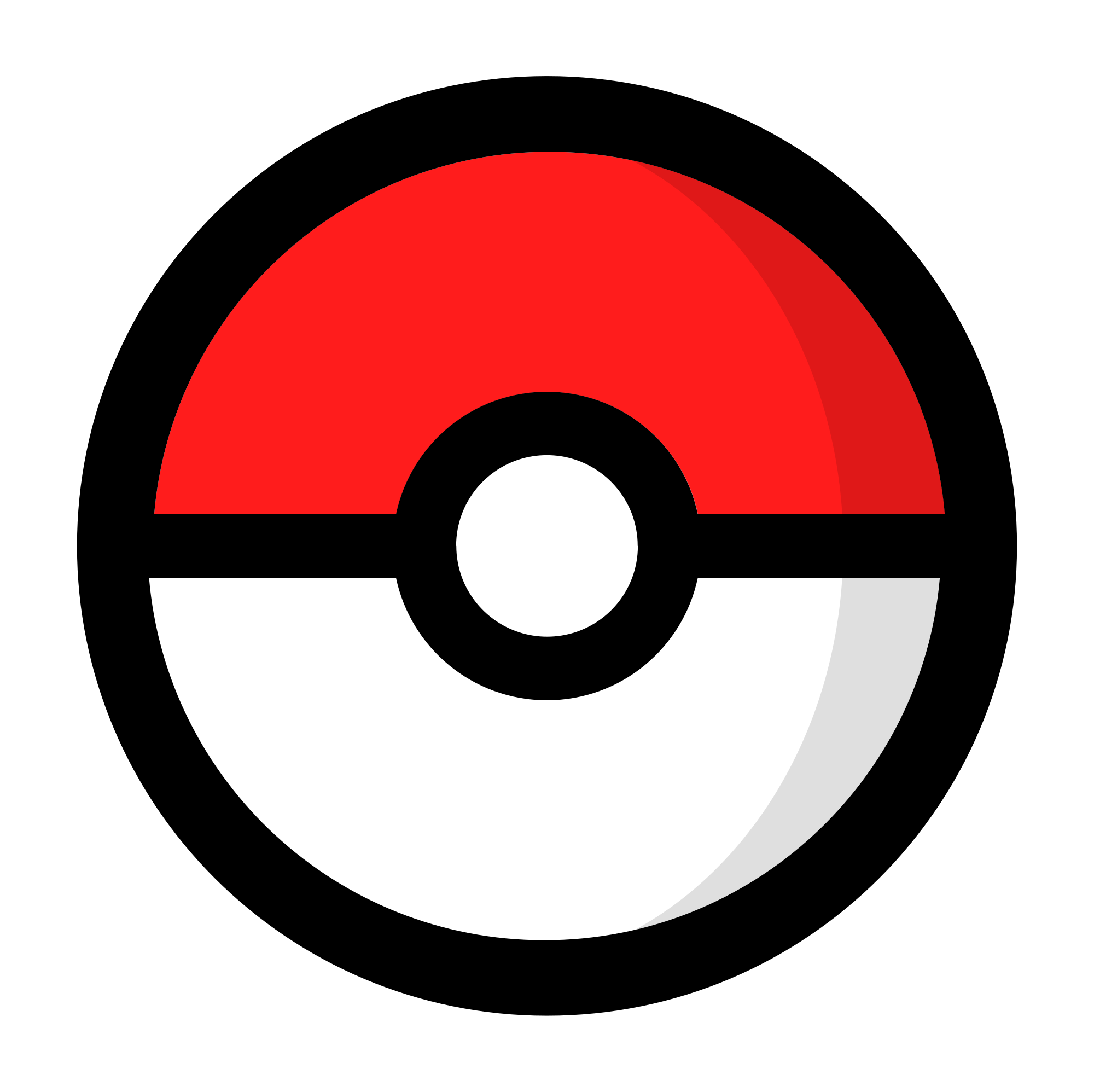 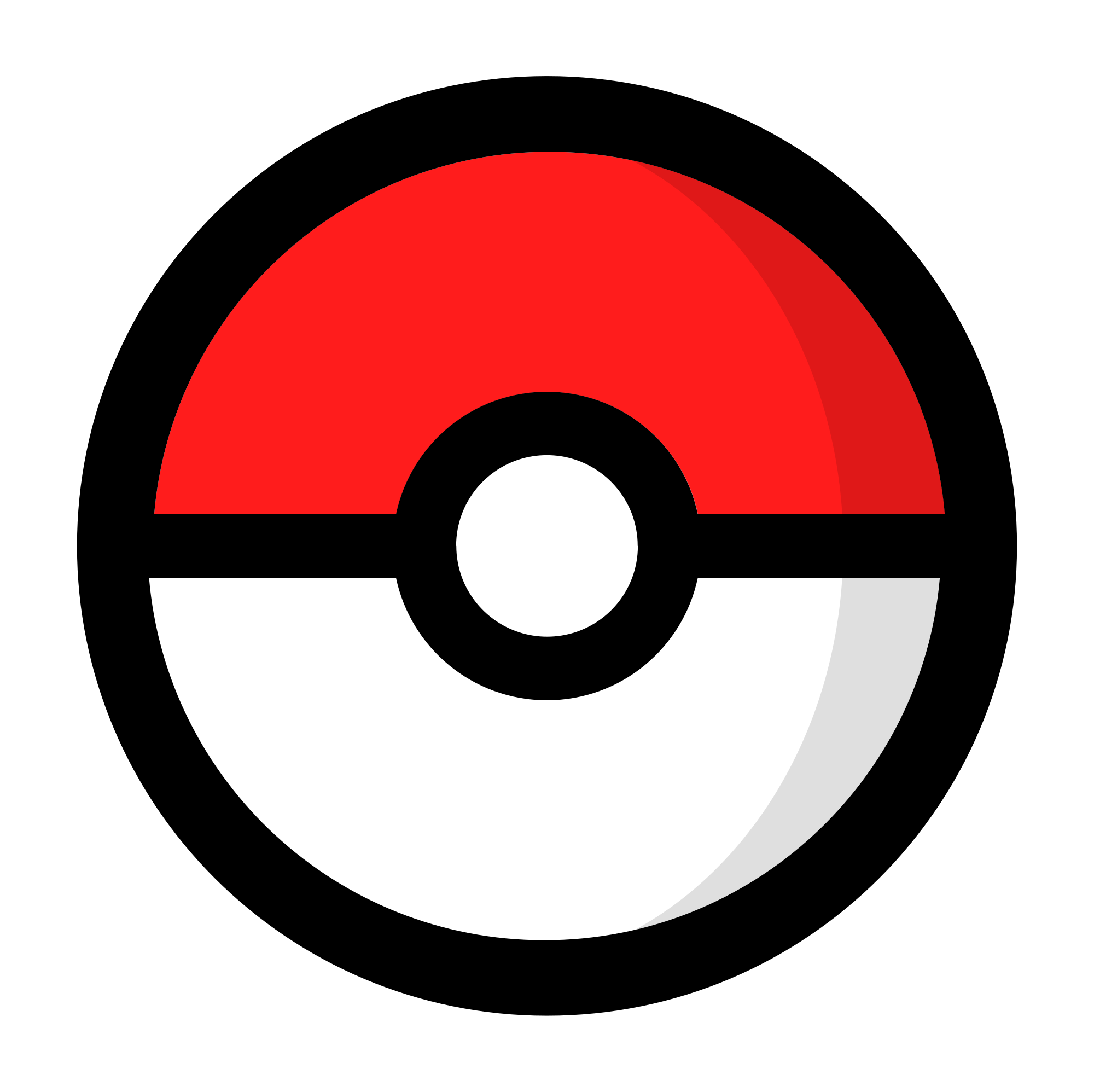 Were you at the zoo last weekend? (Yes)
Yes, I was.
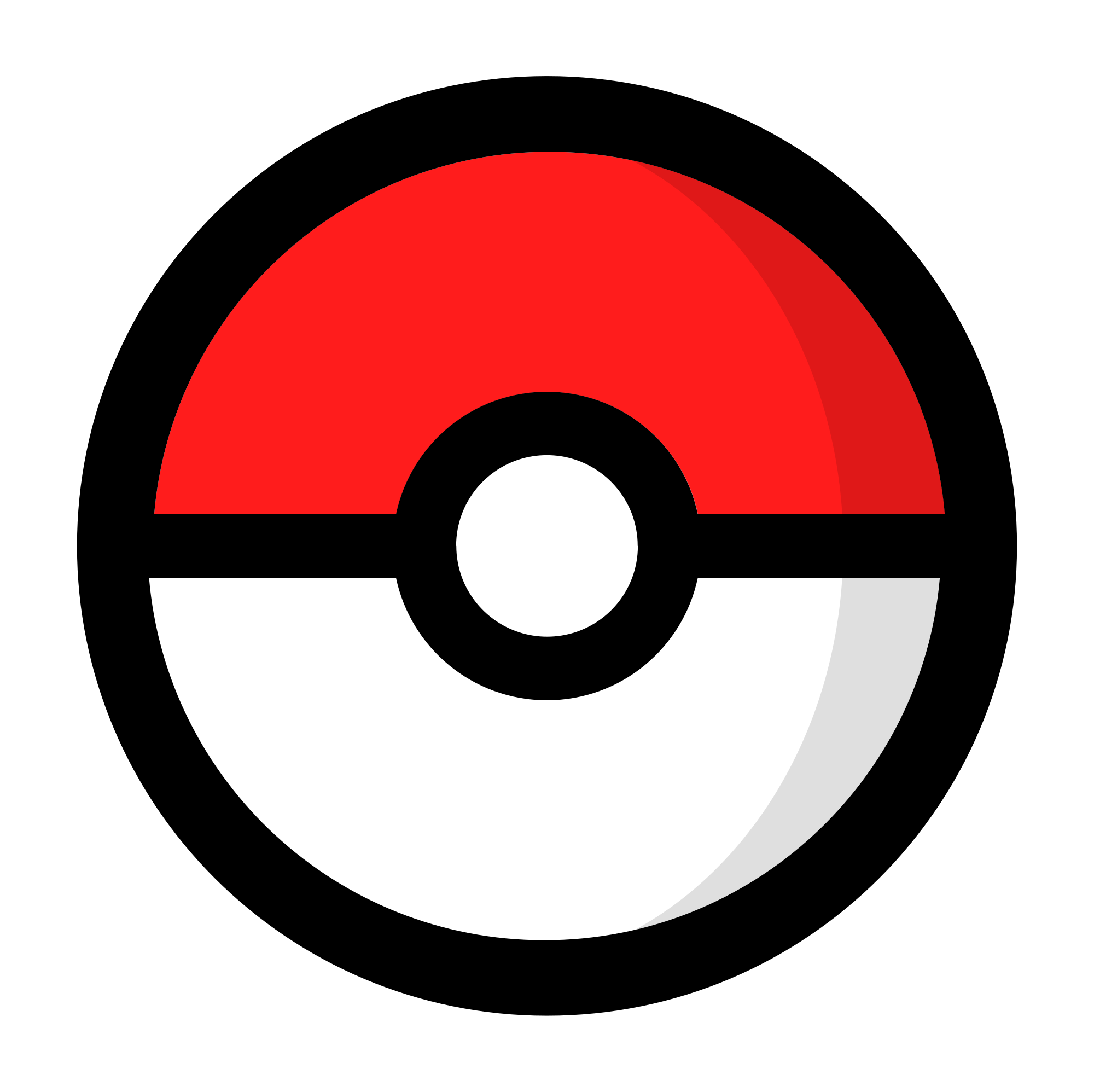 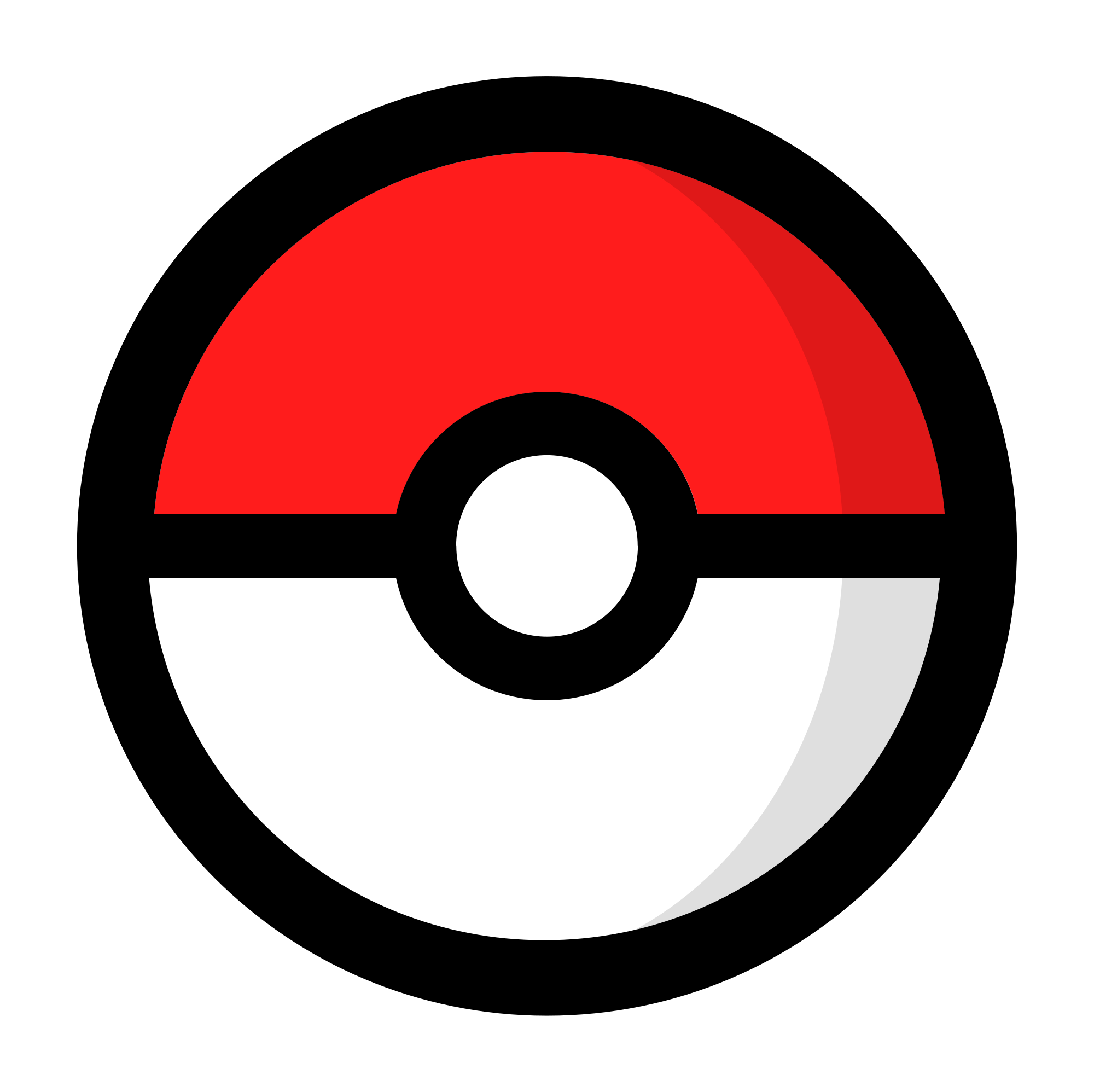 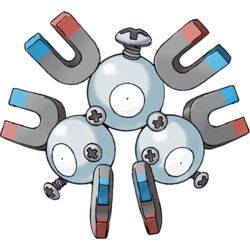 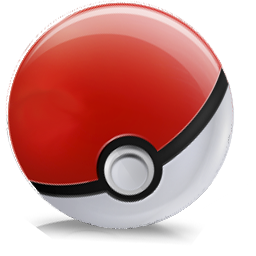 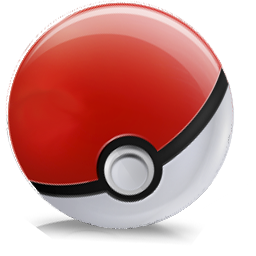 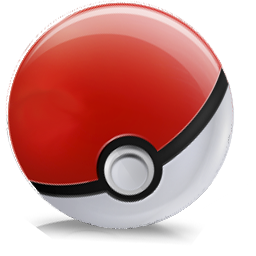 A
B
C
[Speaker Notes: Click to hide the Pokémon
Click again to shuffle the Pokéballs 
Once the Pokéballs have stopped shuffling, music will start playing to let students know it’s time to write (~25 seconds, feel free to delete if you don’t want the music)
After music stops, click reveal where the Pokémon.
Click to go to the next slide

(Also note: To save space, for longer sentences you can use the top text box for the part of the sentences that are the same and the bottom text boxes for the parts that are different. i.e. TOP TEXT BOX SAYS: Where is the // BOTTOM TEXT BOXES SAY: bathroom – library – park > Then, students write either: Where is the bathroom? Where is the library? OR Where is the park?  - Feel free to delete this box if not needed or use it for other purposes.)]
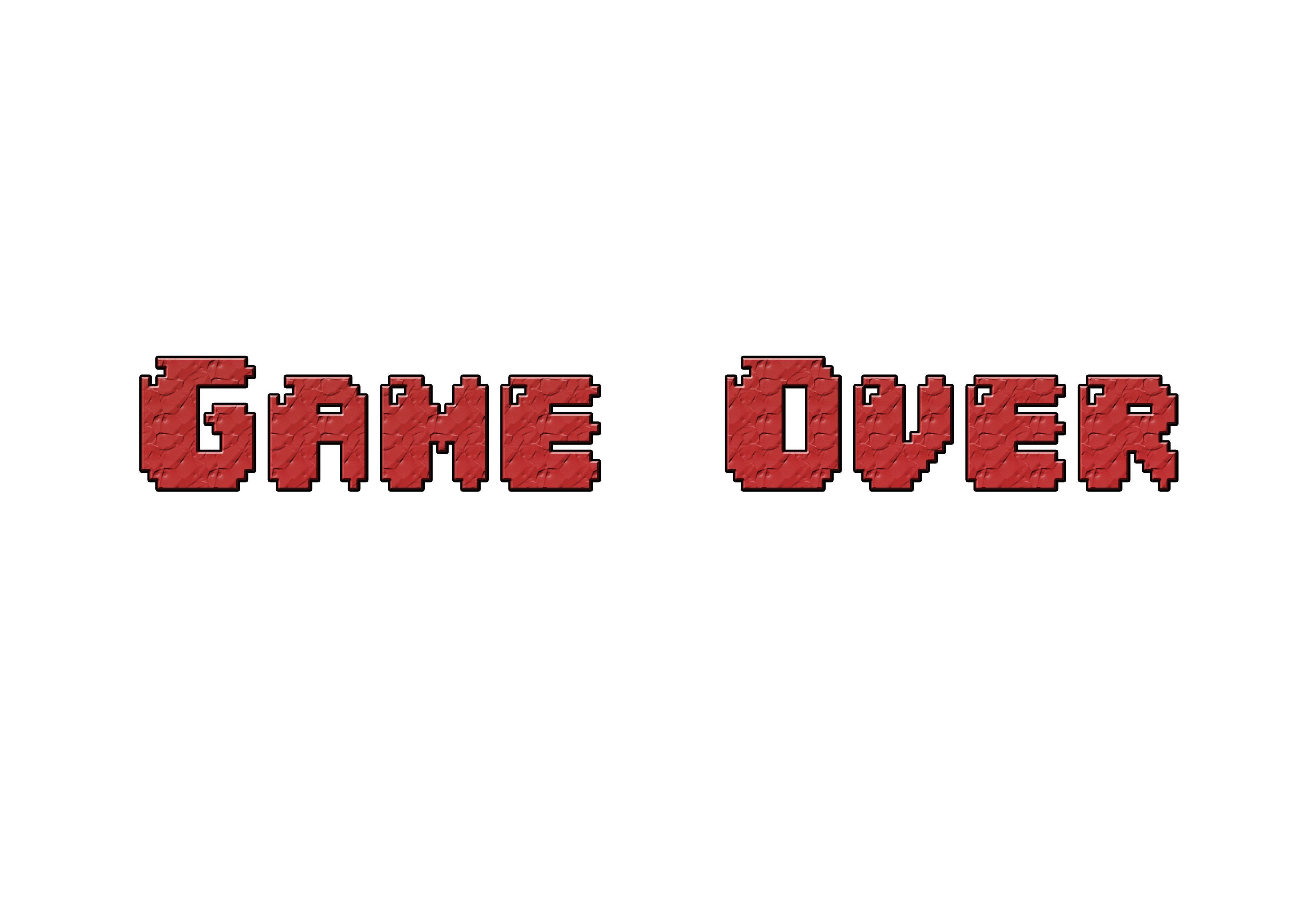